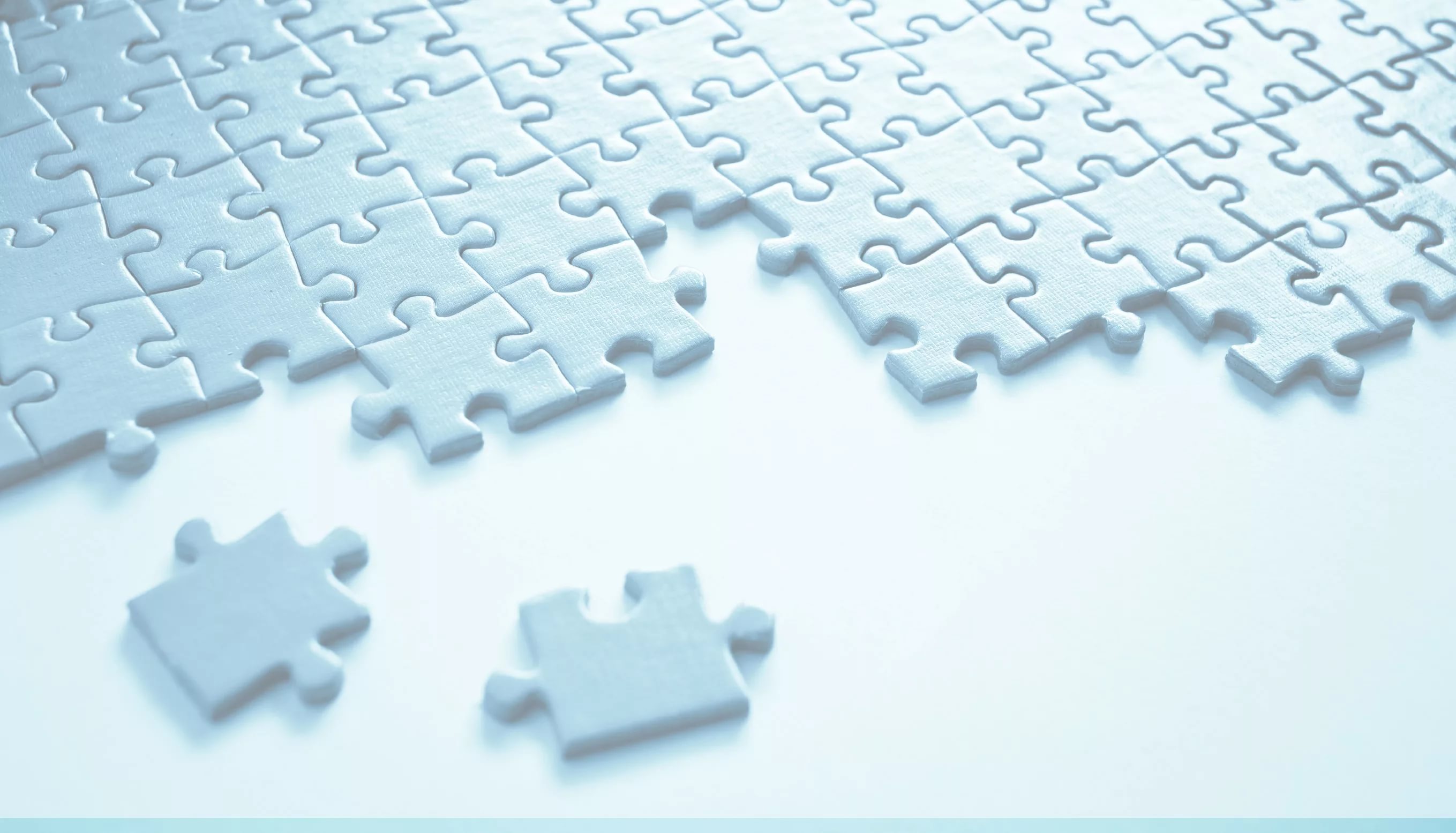 Муниципальное бюджетное дошкольное образовательное учреждение «Детский сад №8 г. Выборга»
Портфолио      
педагога – психолога
Песковой Киры Вячеславовны
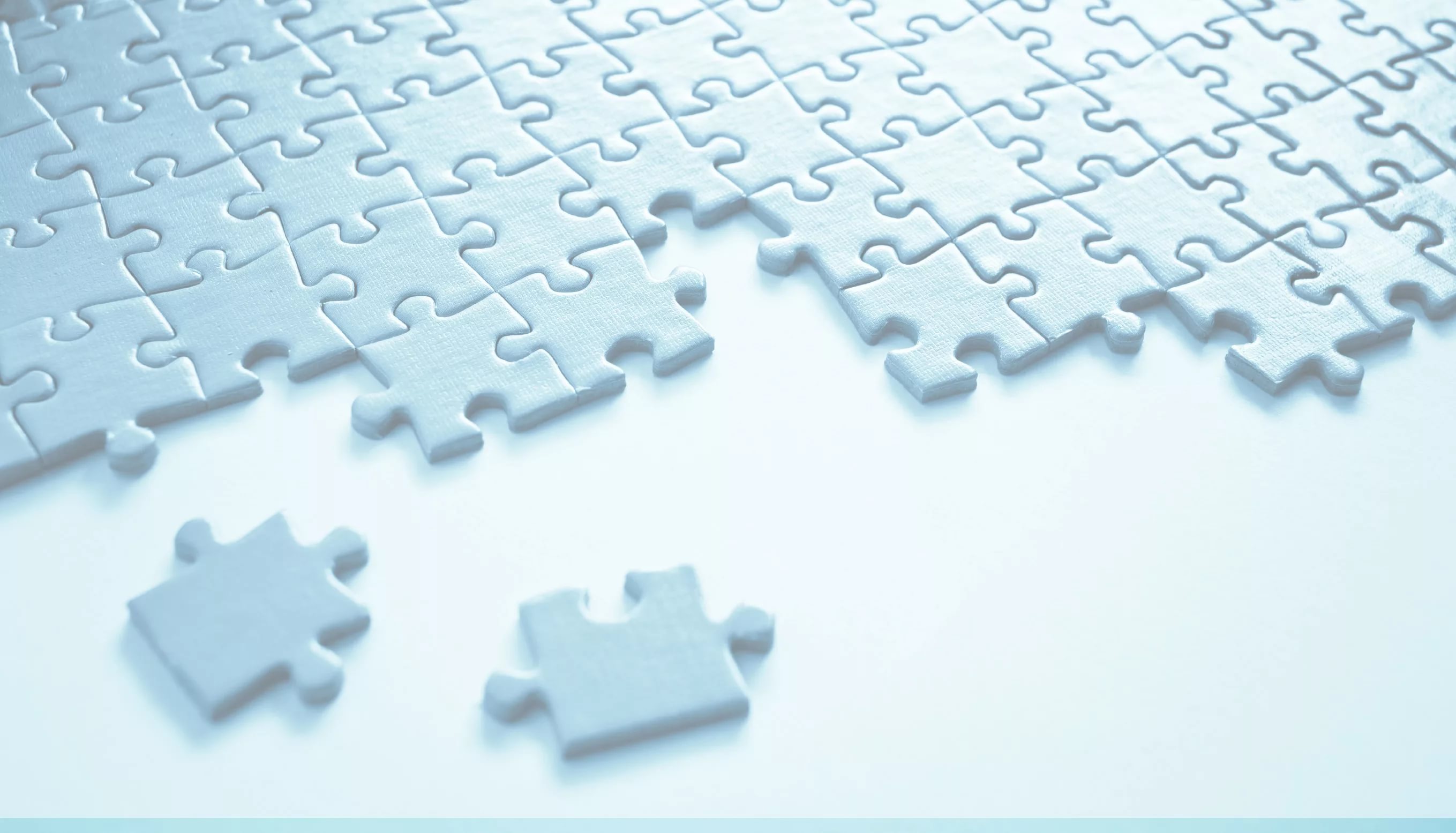 Мое педагогическое кредо:«Делайте всё от души, от сердца. И тогда вы не будете беспокоиться о последствиях»
Основной принцип моей работы: 
   «Для ребенка, вместе с ребенком, исходя из возможностей ребенка»
Интересные мысли
Если добрые чувства не воспитаны в детстве, их никогда не воспитаешь, потому что это подлинно человеческое утверждается в душе одновременно с познанием первых и важнейших истин, одновременно с переживанием и чувствованием тончайших оттенков родного слова. В детстве человек должен пройти эмоциональную школу - школу воспитания добрых чувств. 
                   Сухомлинский Василий «Сердце отдаю детям».

"Дети не принадлежат нам... Это маленькие странники, предоставившие нам возможность наслаждаться заботой о них, но владеть ими мы не вправе. Мы должны лишь помочь им стать тем, кто они есть".                                         Рут Ниневиллер Штайнем
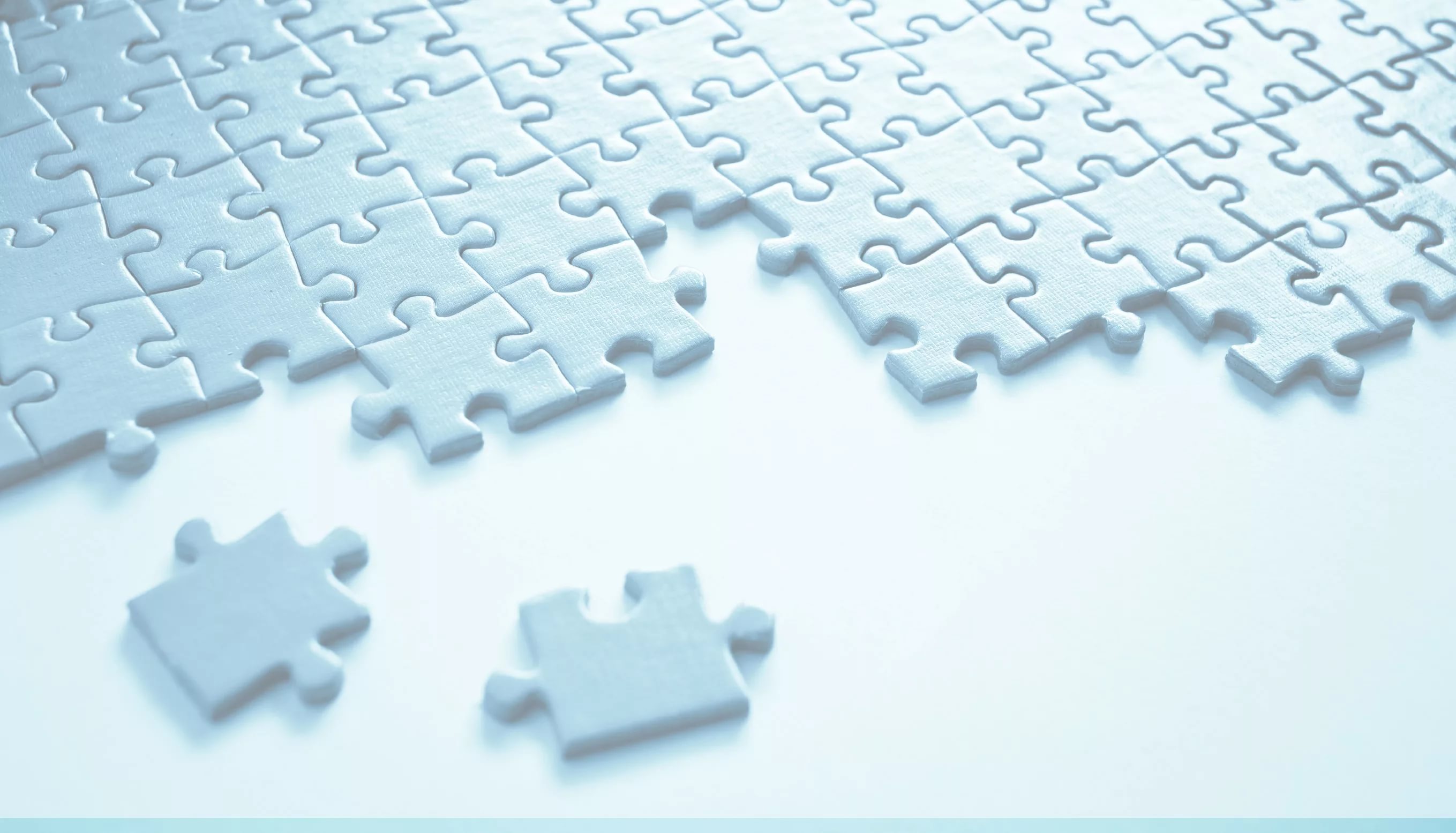 «Немного о себе…» 
Свою профессиональную деятельность начала с сентября 2009 года воспитателем младшей группы. С 2013 года работаю в должности педагога - психолога. 
«Я люблю дело, которым я занимаюсь. 
Я люблю делать то дело, которое люблю!» 
Профессия педагога-психолога для меня: 
 занятие, которое приносит чувство собственной значимости и удовлетворенности от выполненной работы; 
 профессия как форма самопознания; 
профессия, которая, позволила изменить взгляд на многие события моей собственной жизни; 
 способ самовыражения; 
  Что ещё люблю? Люблю, когда вся семья собирается вместе, люблю активный отдых, просто люблю радоваться жизни и стараюсь не унывать.
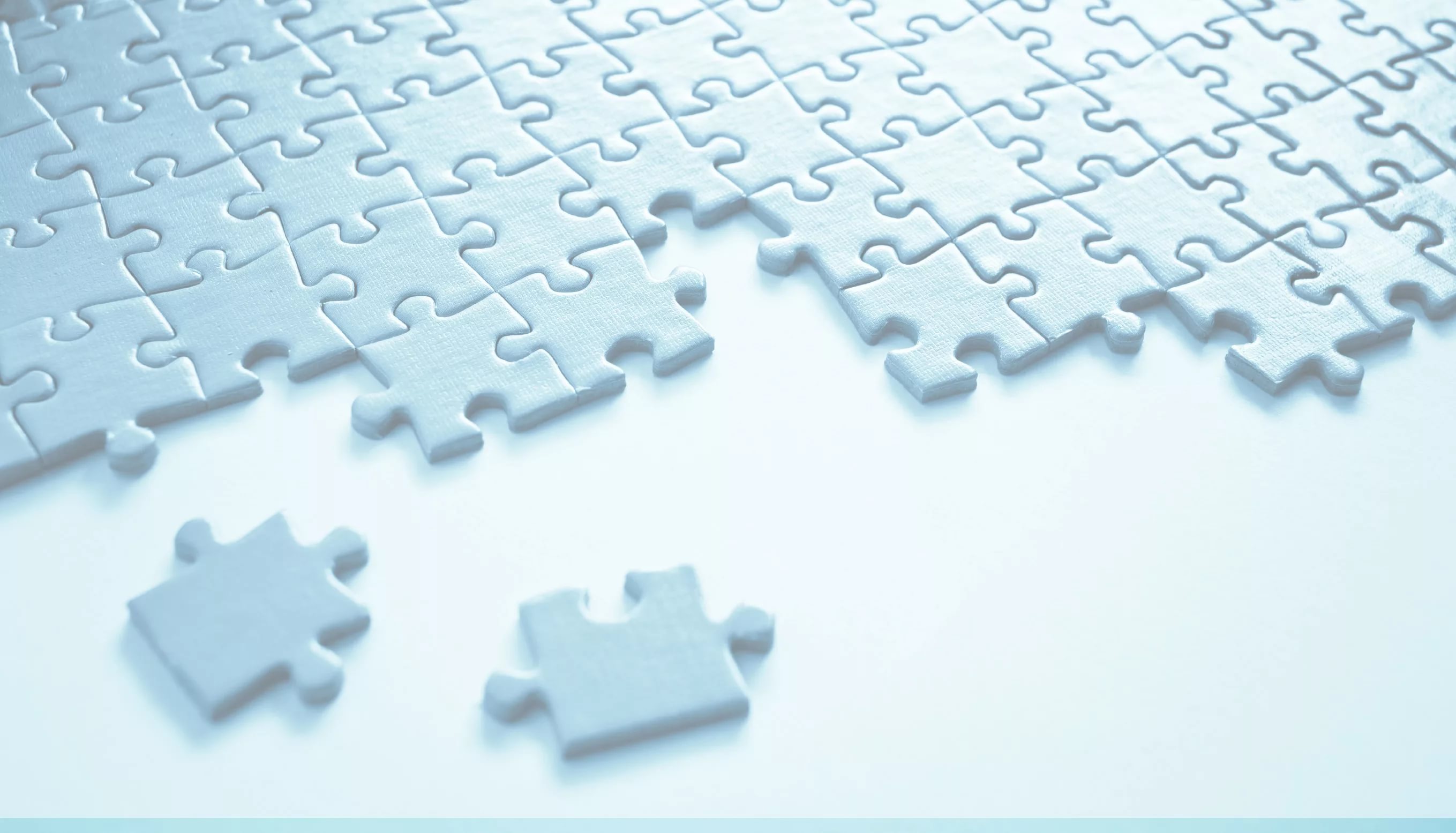 Развивающая среда кабинета
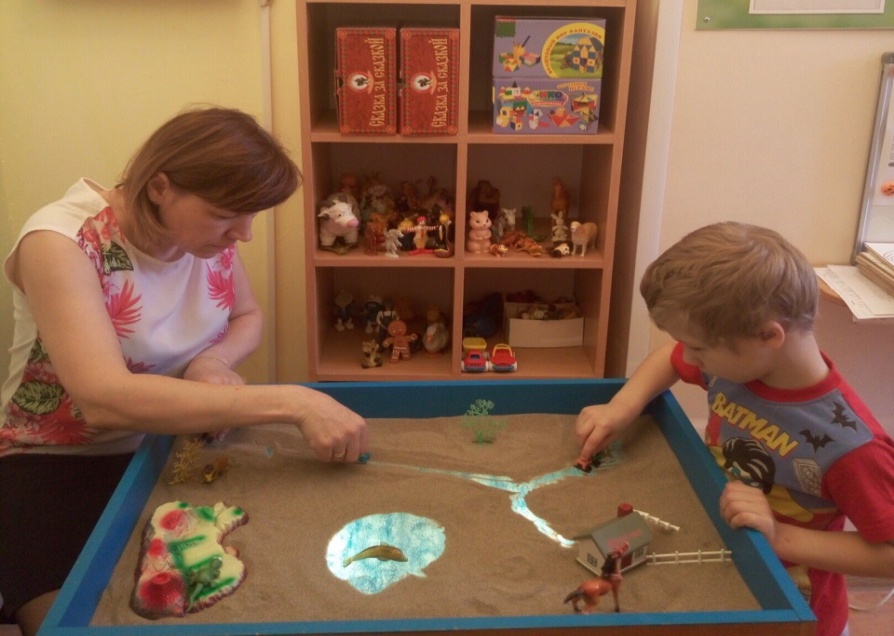 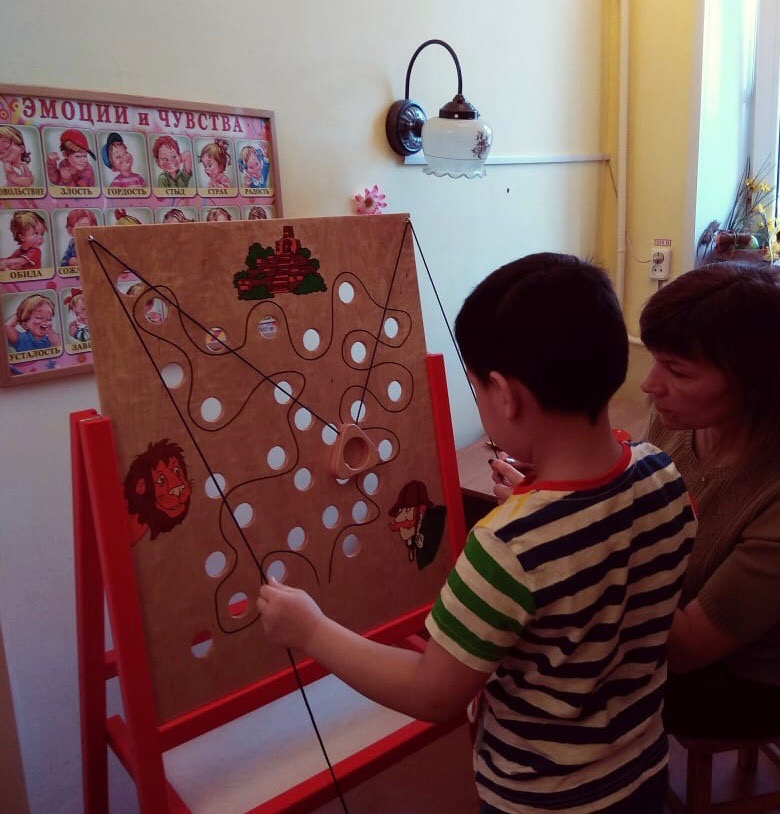 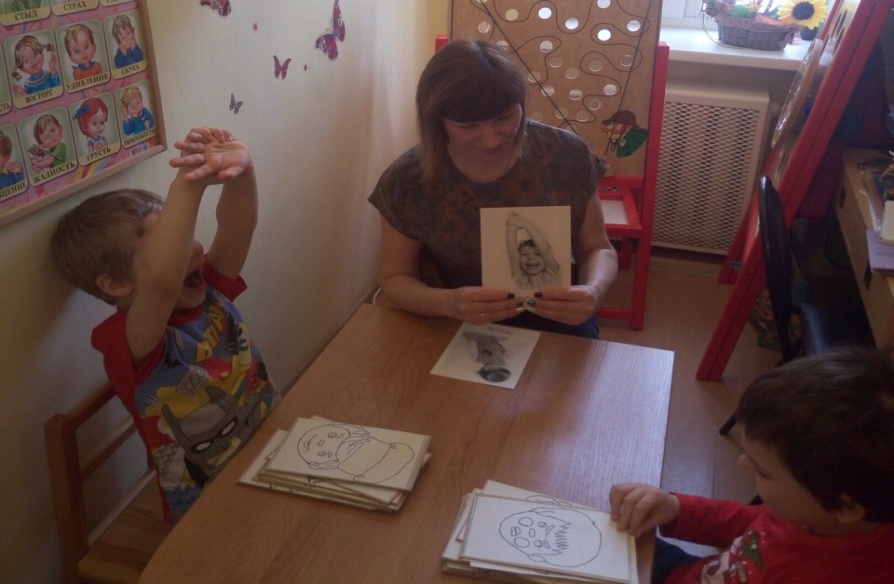 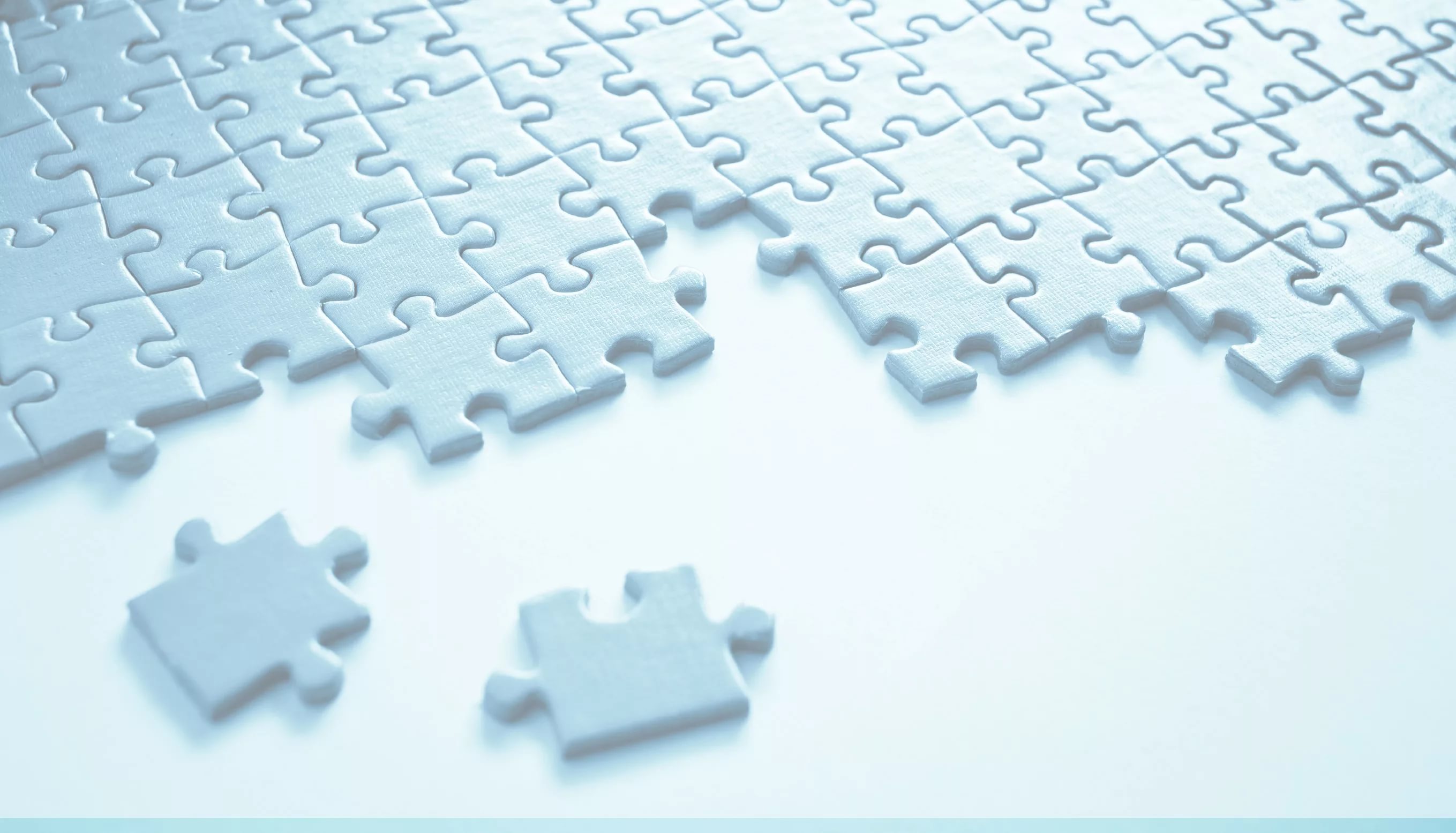 Цикл игровых занятий «Я и мой мир»
Формы работы:
Задачи:
ролевое проигрывание ситуаций 
анализ образцов поведения сказочных героев 
 обучение приемам снятия психомышечного напряжения 
 игры-драматизации 
 психогимнастика 
 коммуникативные игры
развитие способности ребенка к эмпатии 
 создание условий для самовыражения 
повышение уверенности в себе, развитие самостоятельности 
 формирование позитивного отношение к своему «Я» 
формирование позитивного отношения к сверстникам 
 формирование произвольности поведения
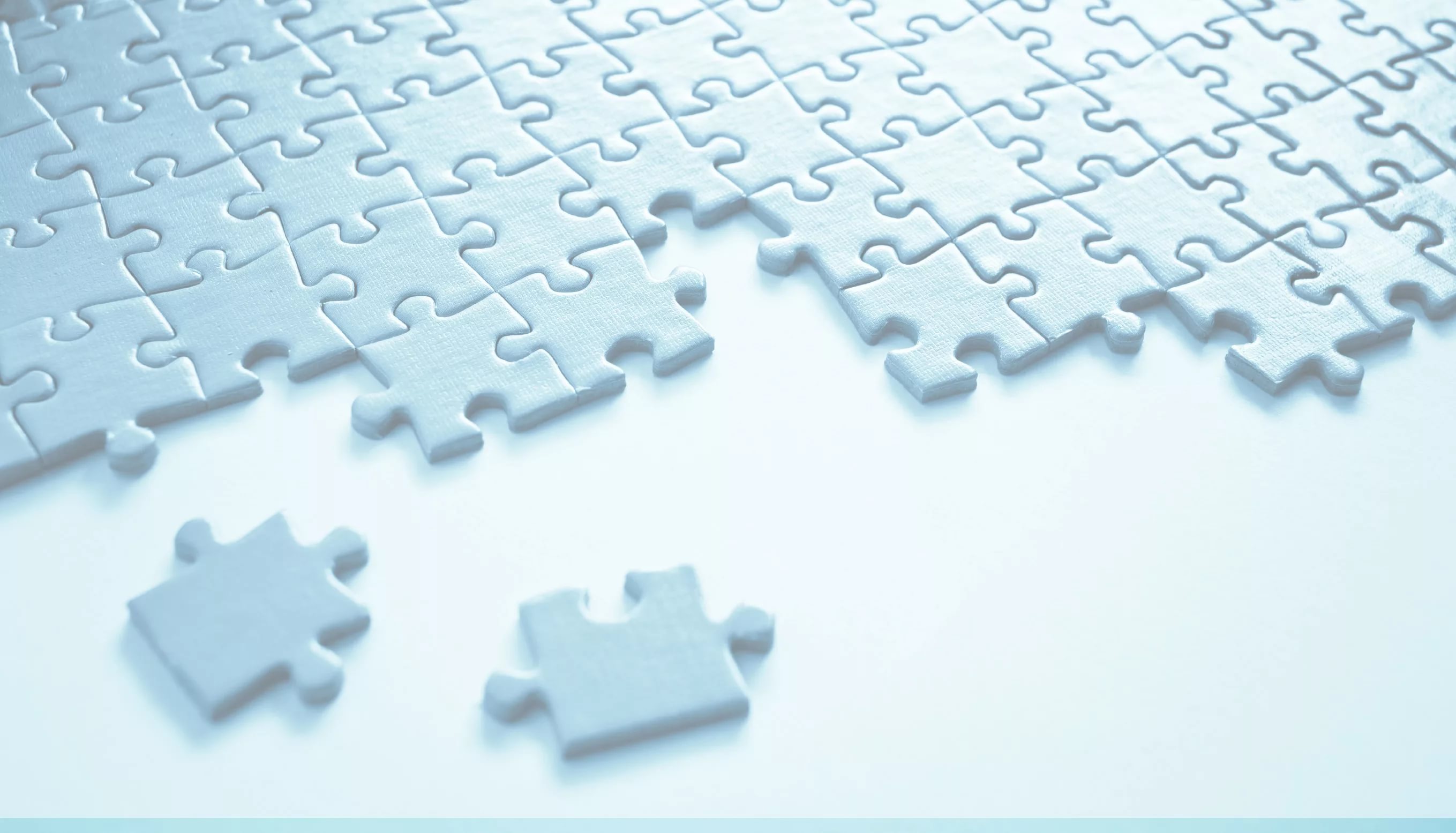 ЦИКЛ ИГРОВЫХ ЗАНЯТИЙ «СКОРО В ШКОЛУ» Психологическая готовность детей к школьному обучению – фундамент для обеспечения равных стартовых возможностей на следующем уровне образования
Формы и методы: 
 игра 
 решение проблемных ситуаций 
 наблюдение
 сказкотерапия
 рассуждение, беседа 
 создание ситуации успеха 
 творческие задания
 методики эмоционального расслабления
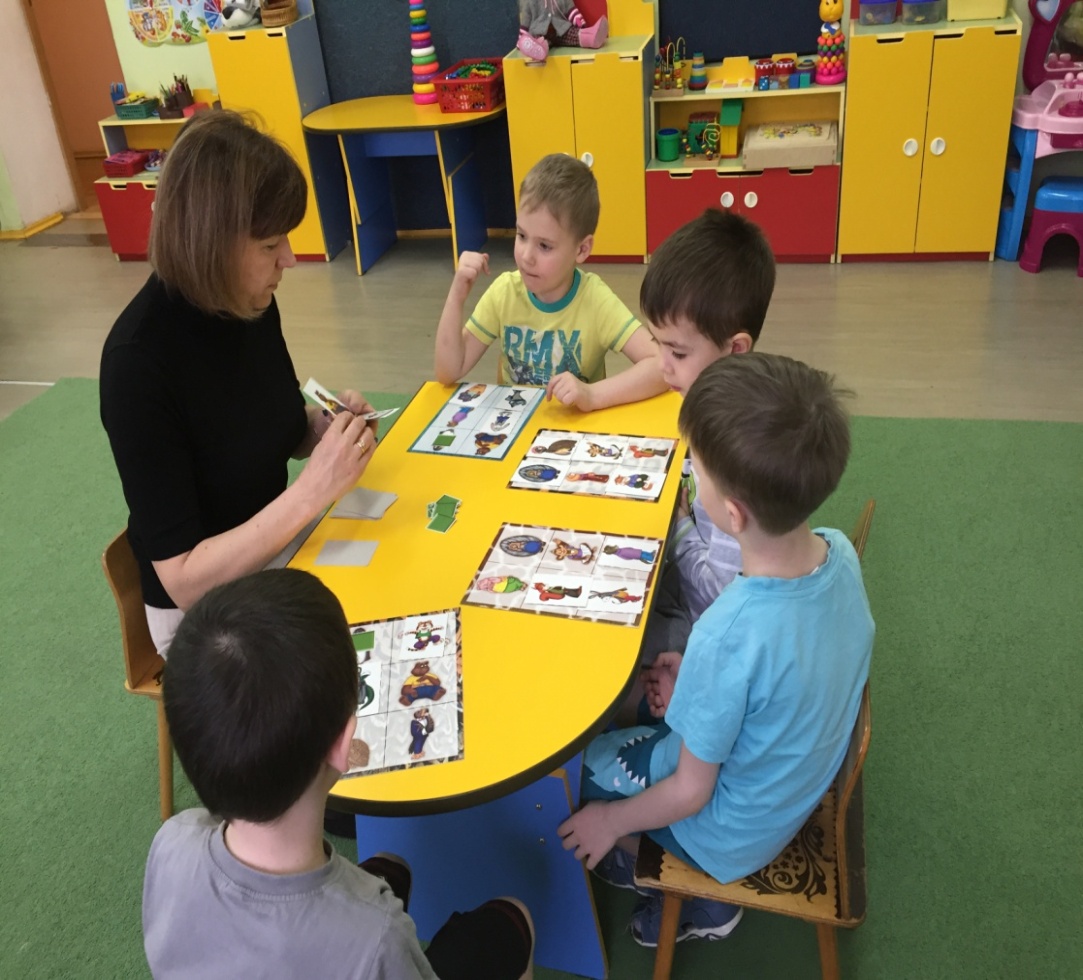 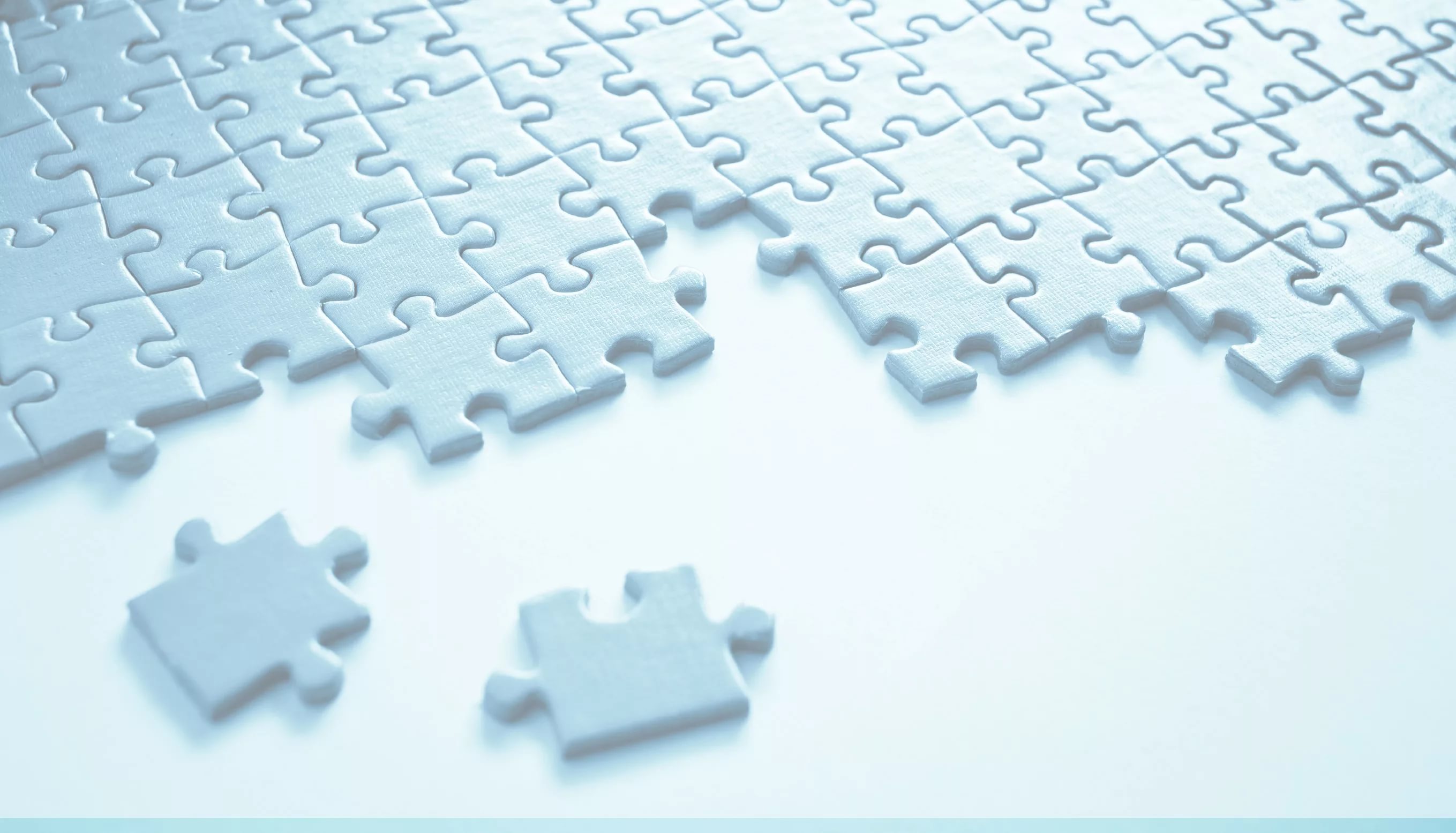 Взаимодействие с педагогами- мастер-класс-       - семинар-практикум     - игровой тренинг
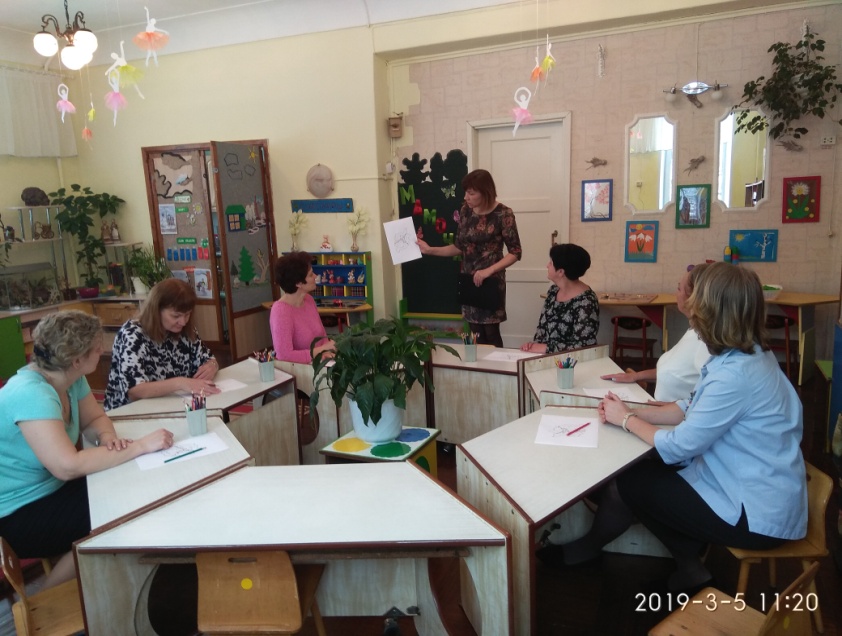 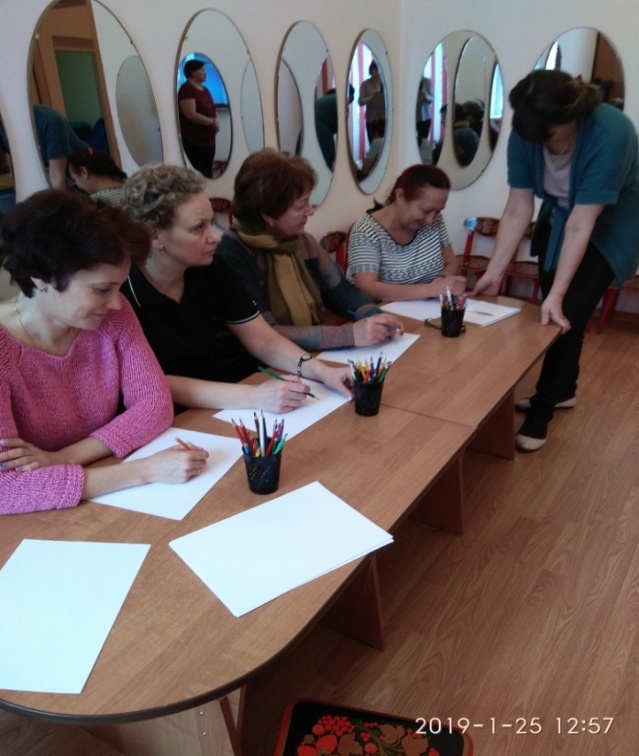 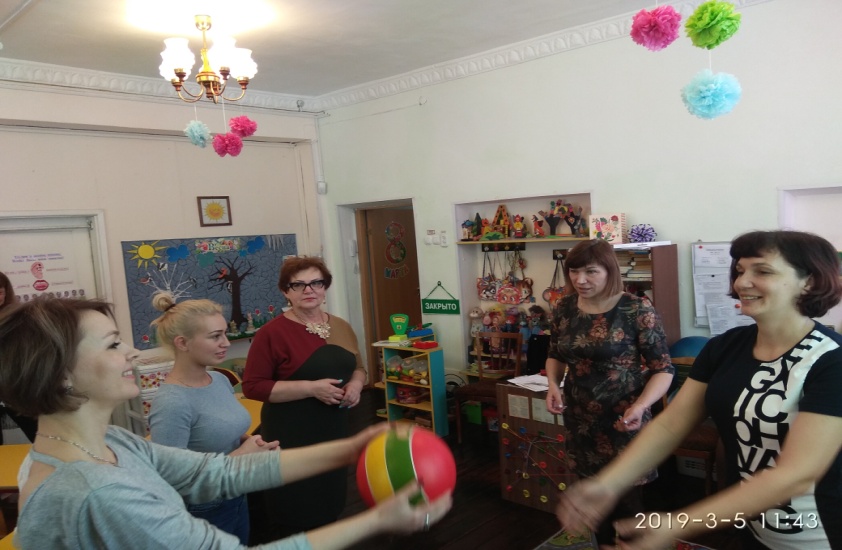 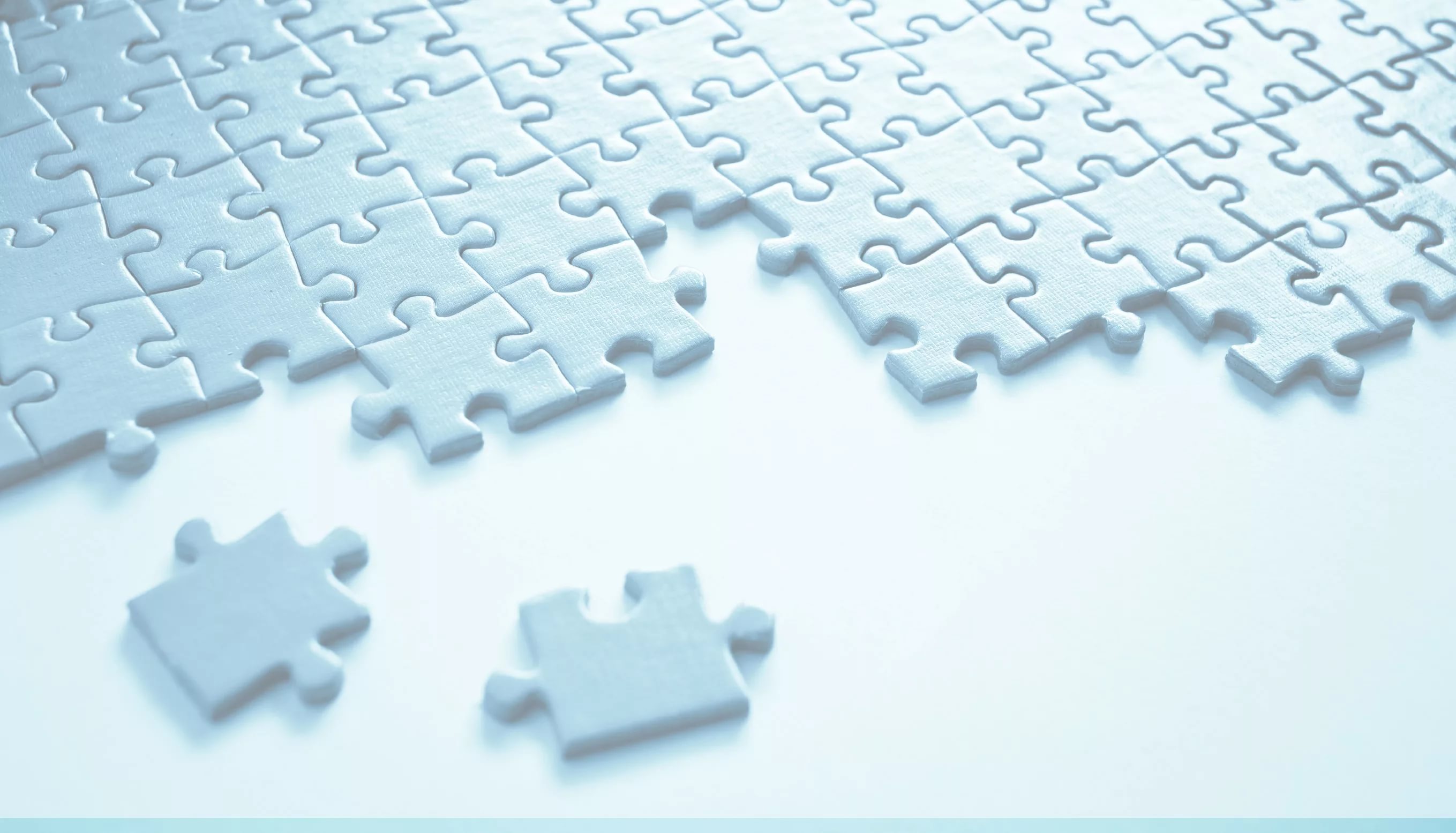 Взаимодействие с семьей             (индивидуальные консультации)Причины обращения:- проблемы, связанные с воспитанием- проблемы, связанные с поведением- эмоциональные проблемы- определение дальнейшего образовательного маршрута
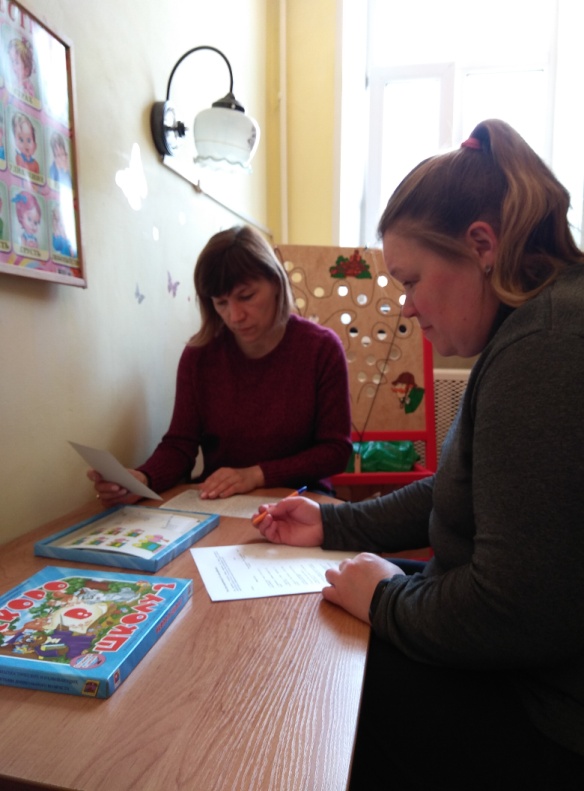 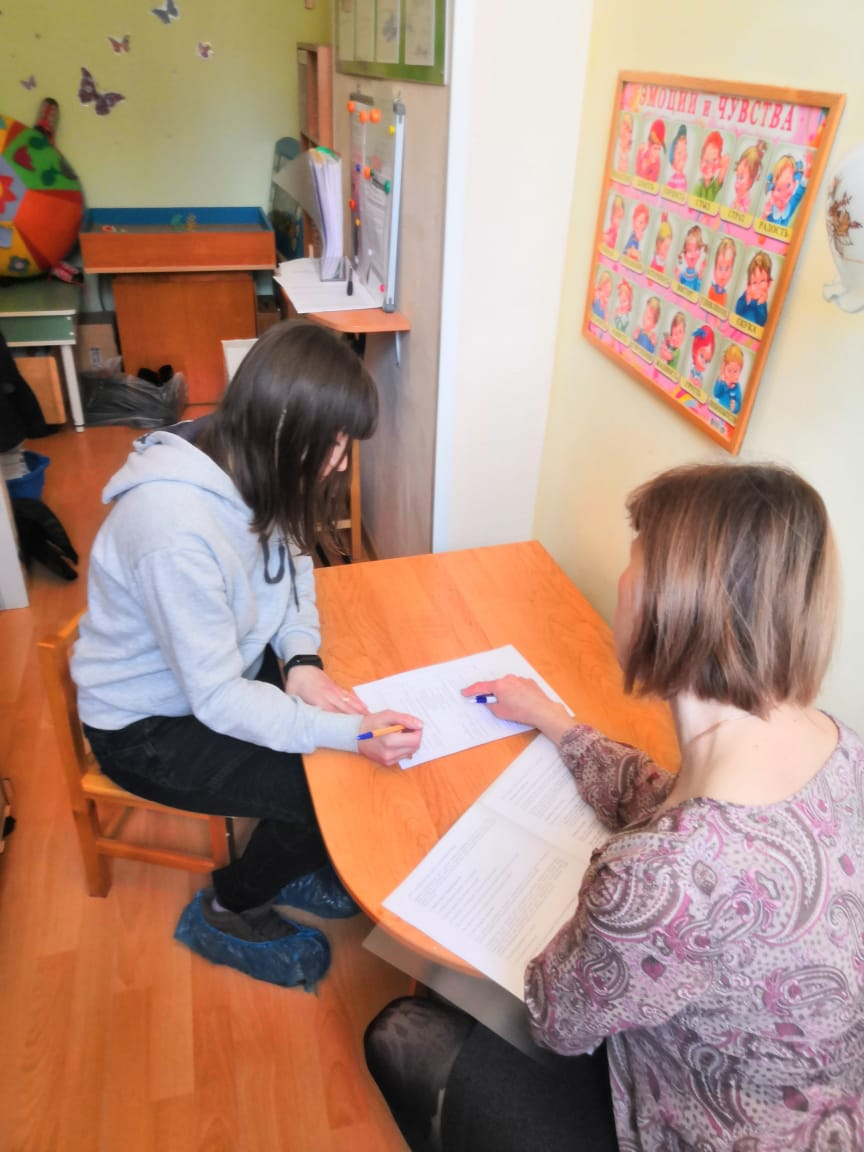 Участие в различных мероприятиях
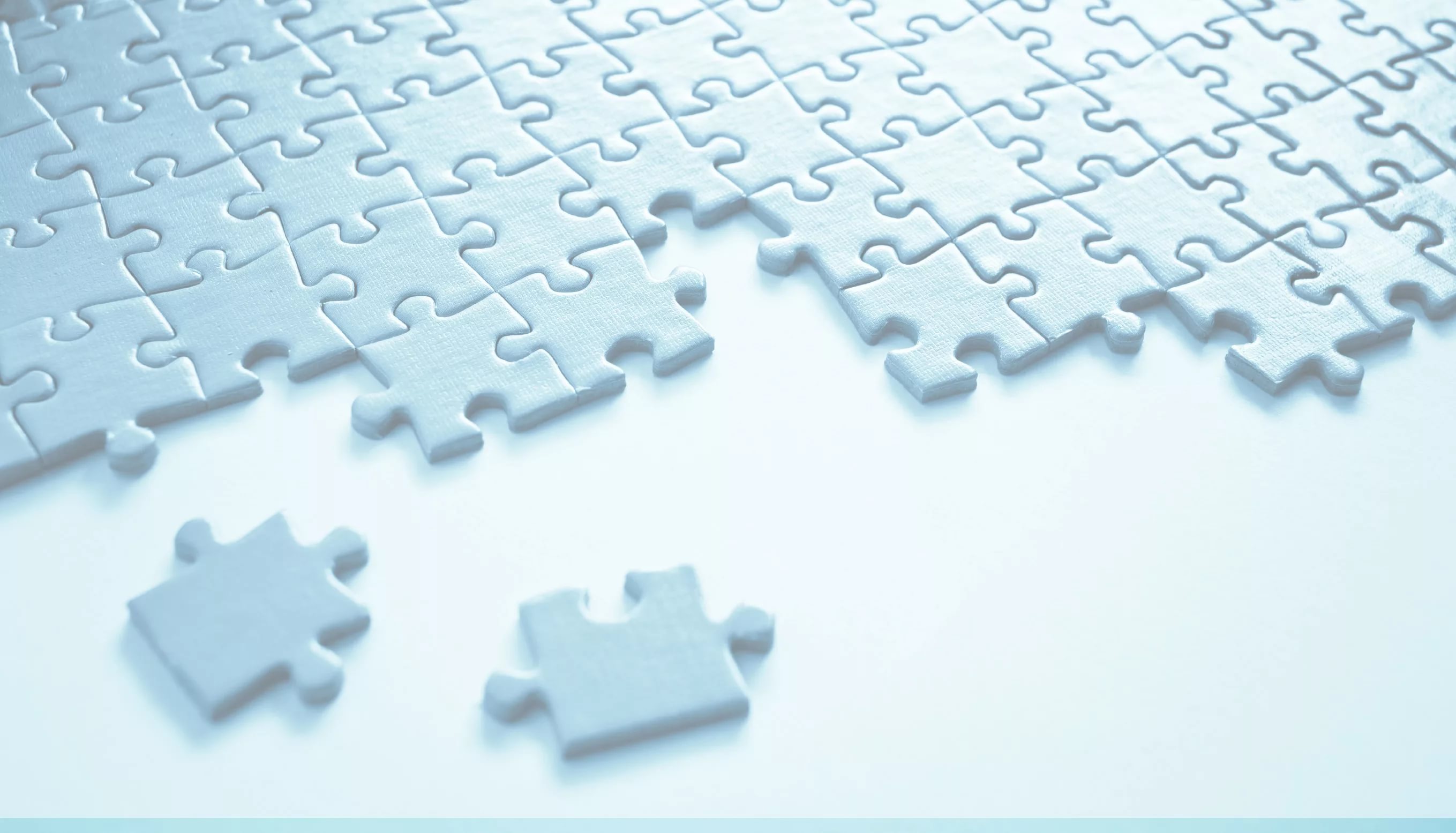 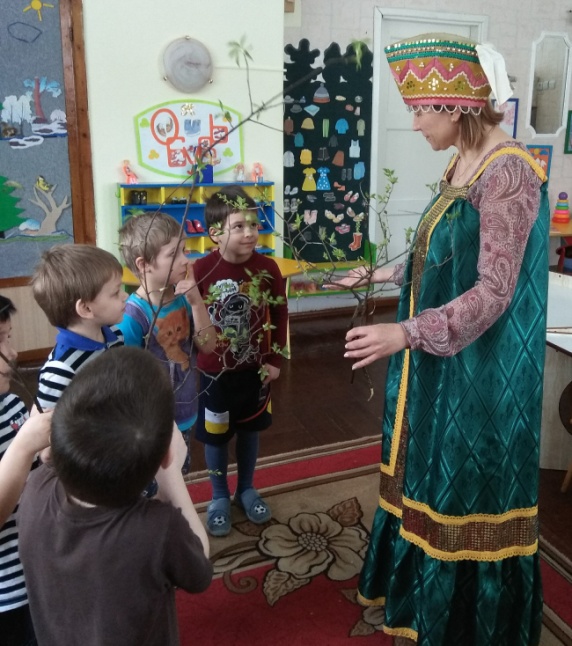 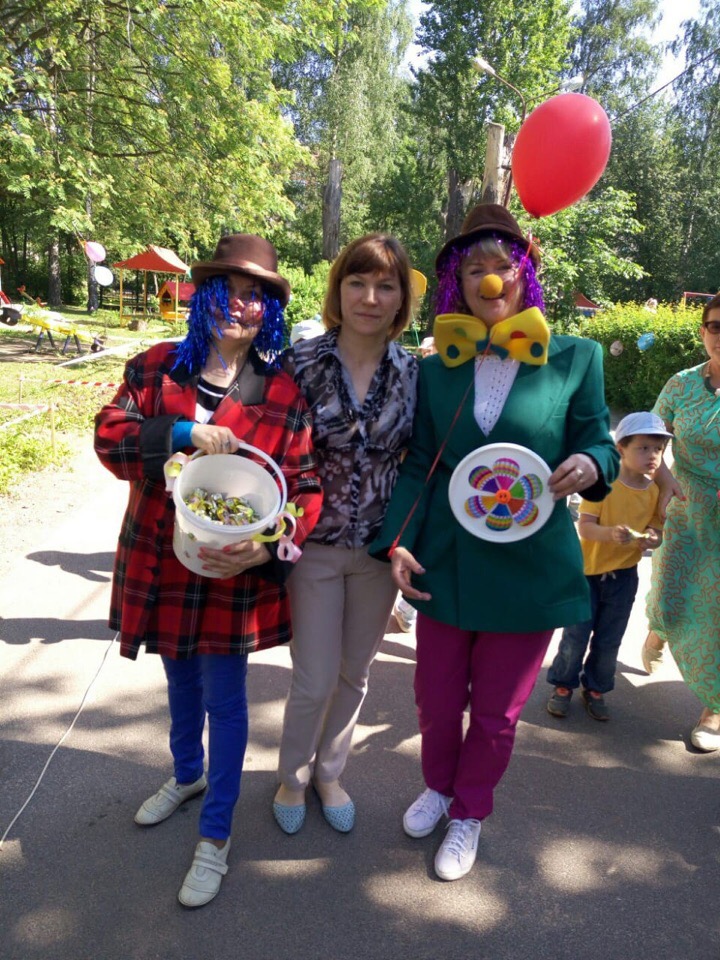 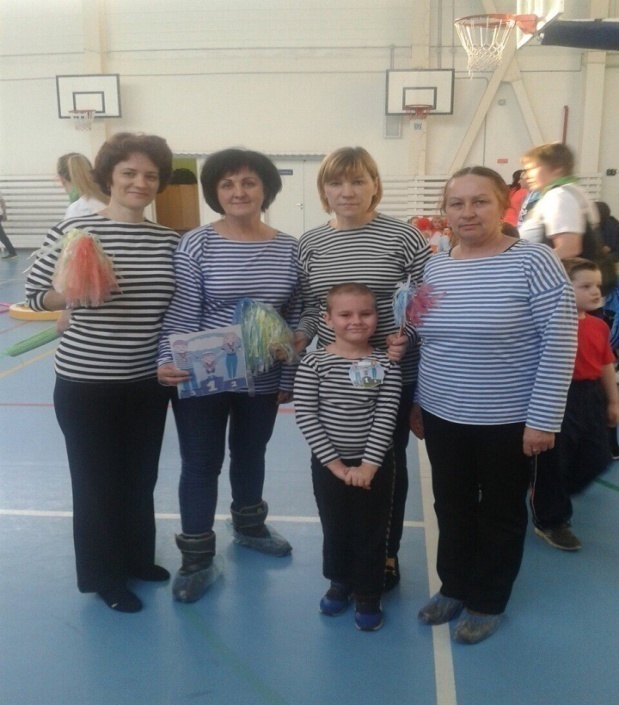 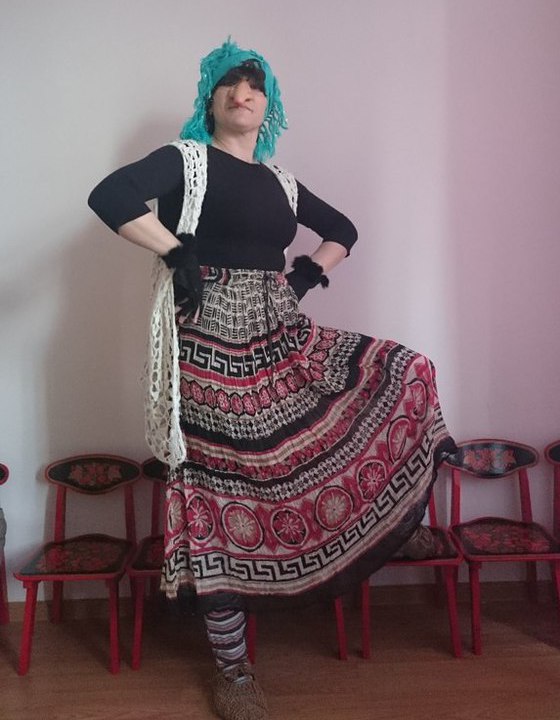 Повышение квалификации
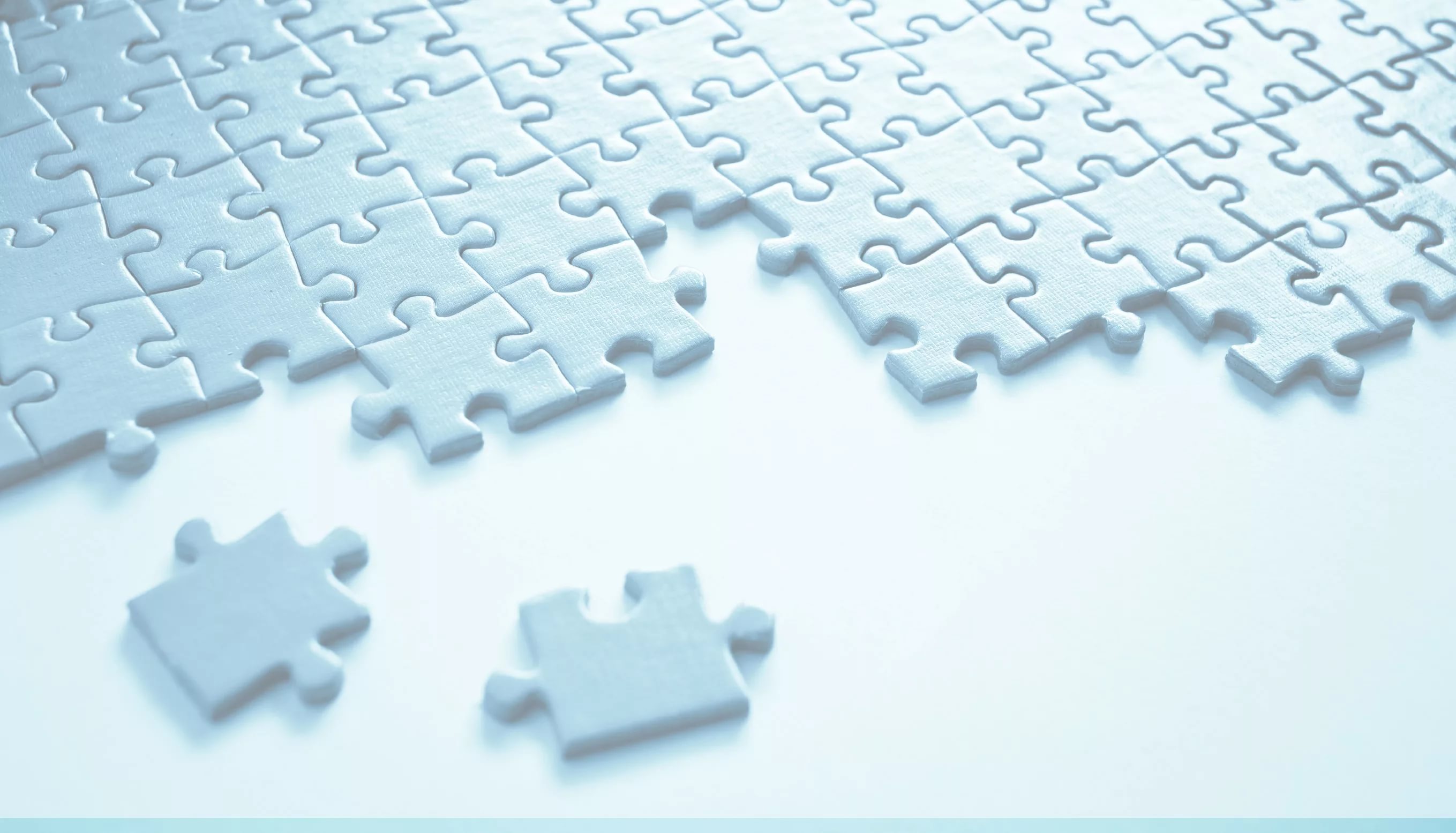 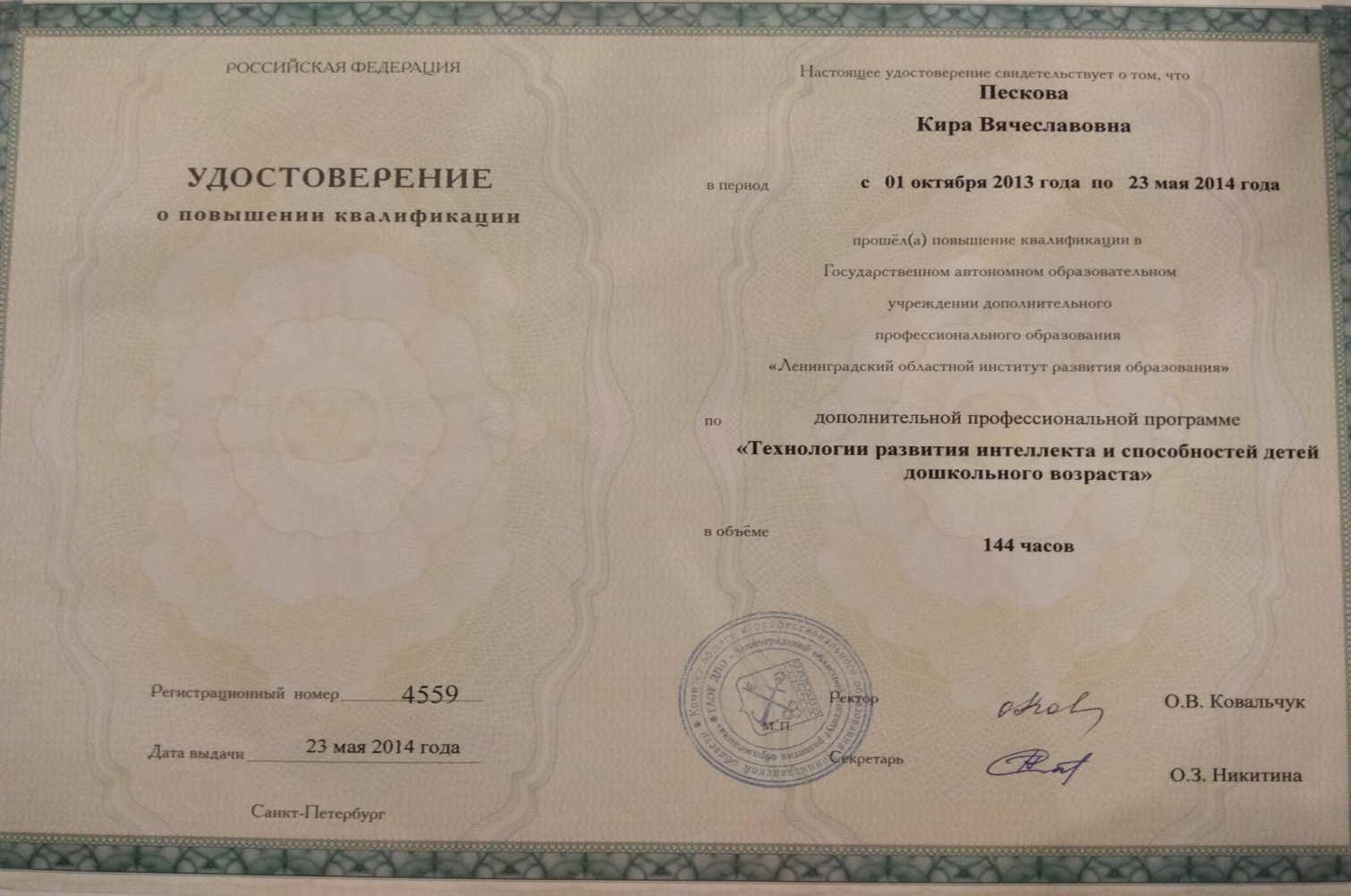 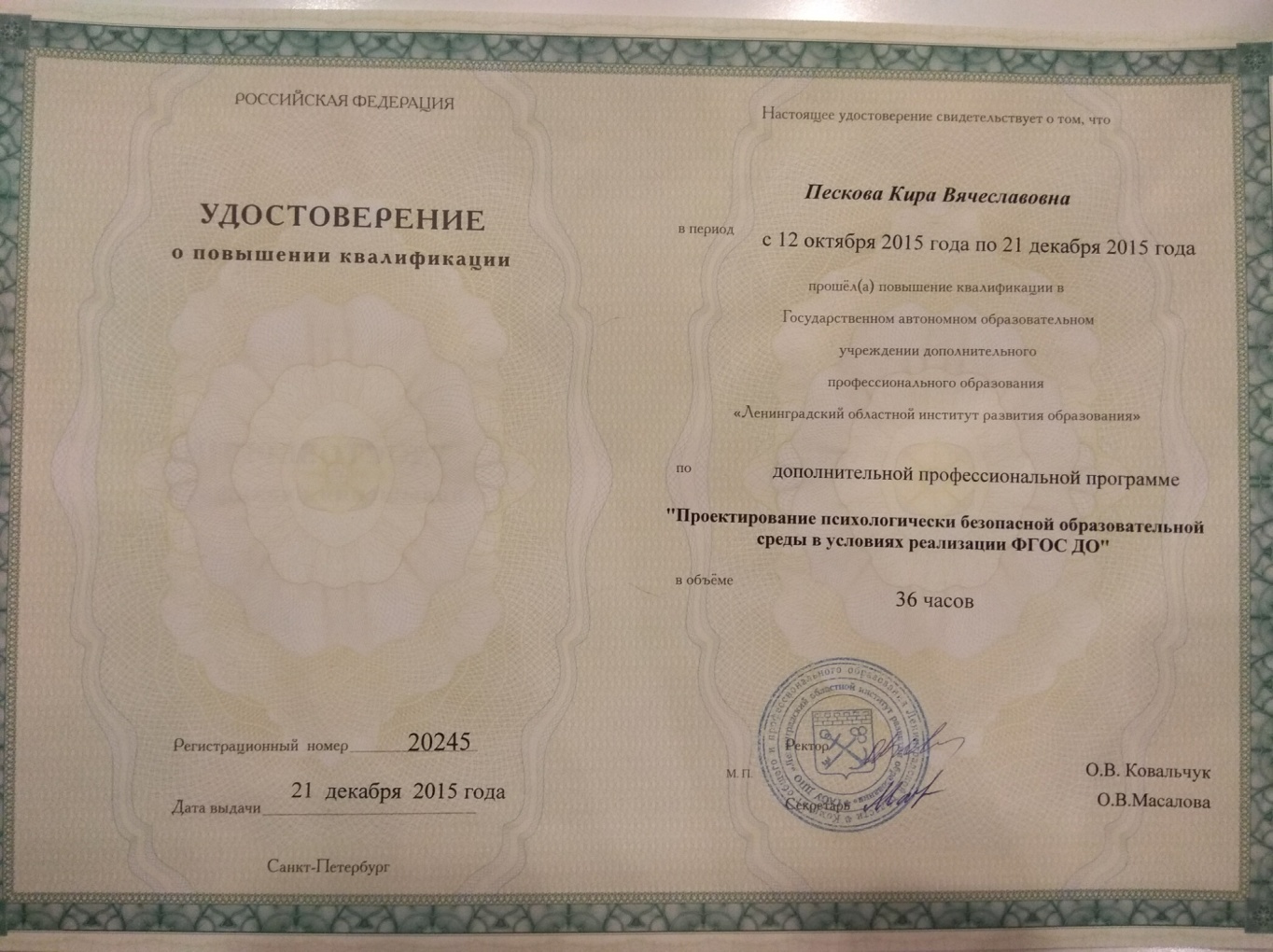 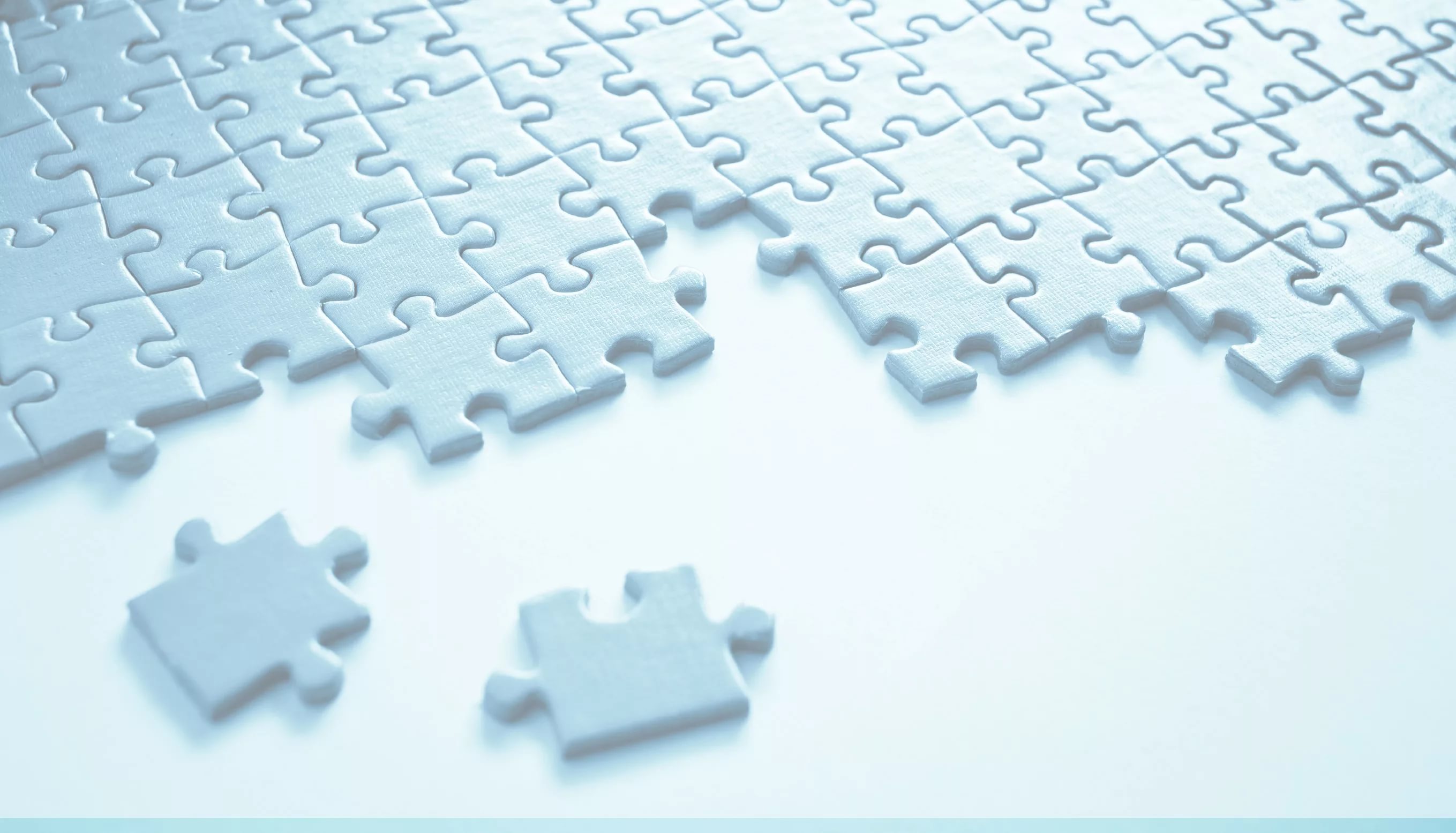 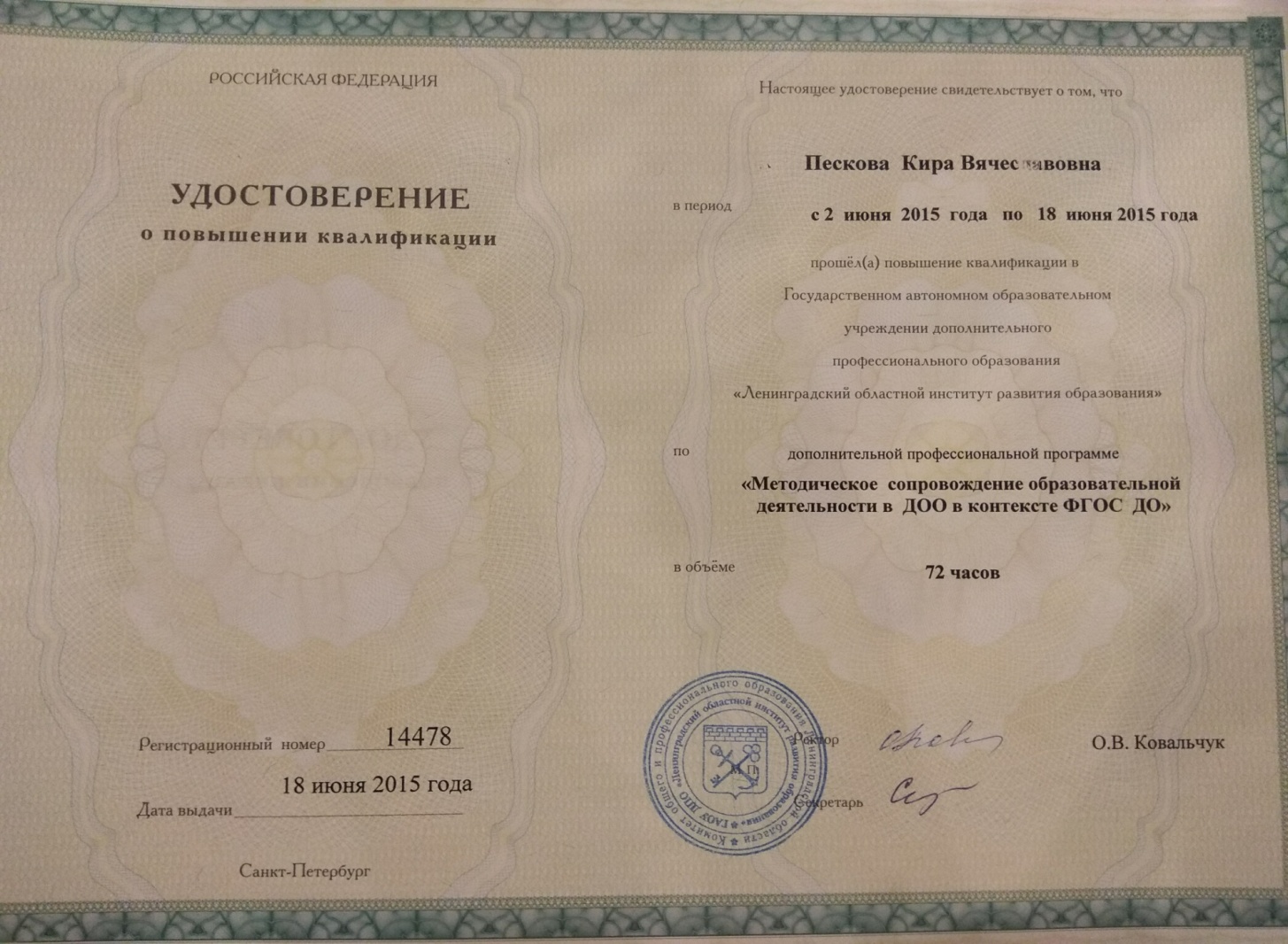 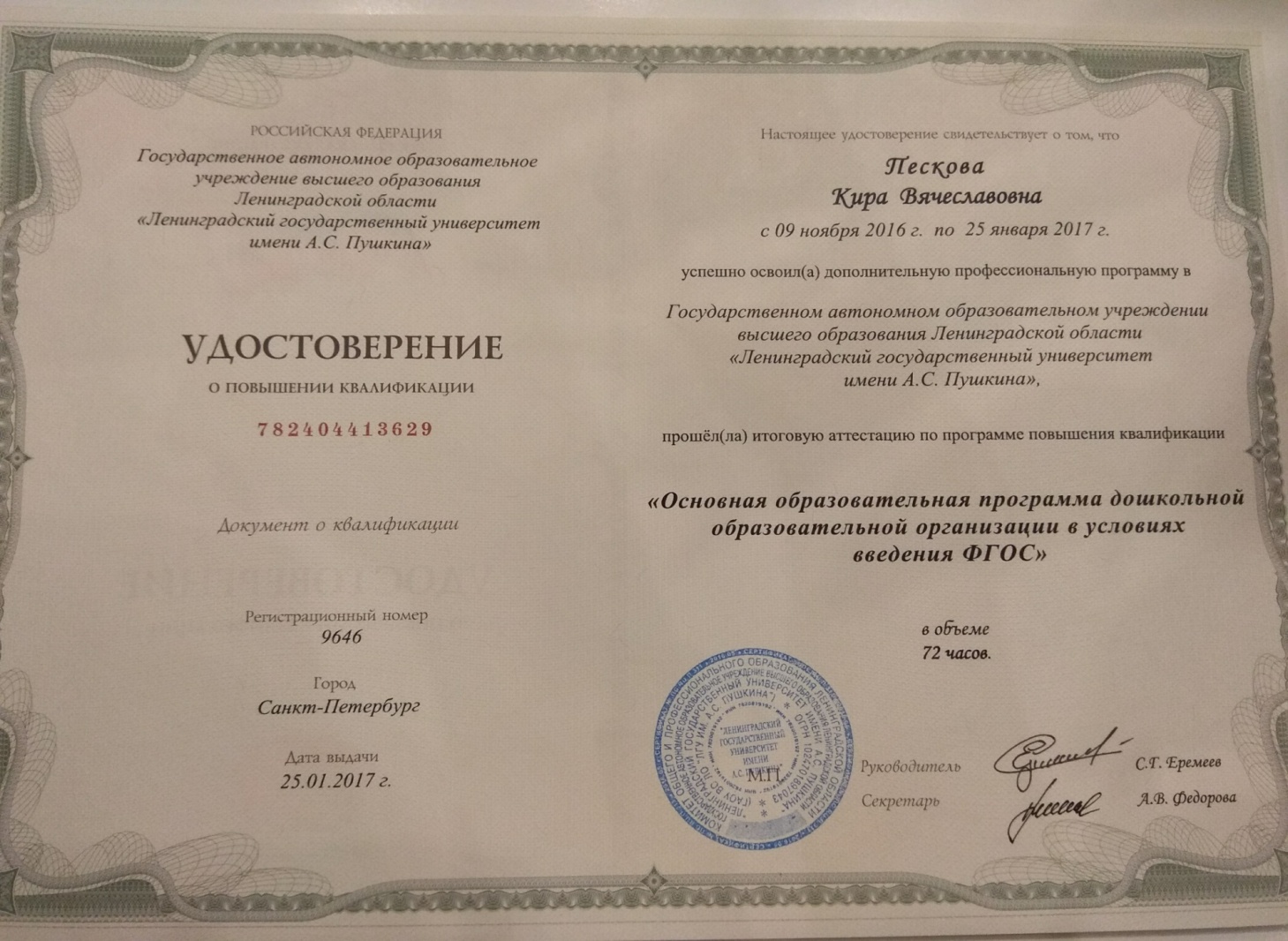 Профессиональное развитие
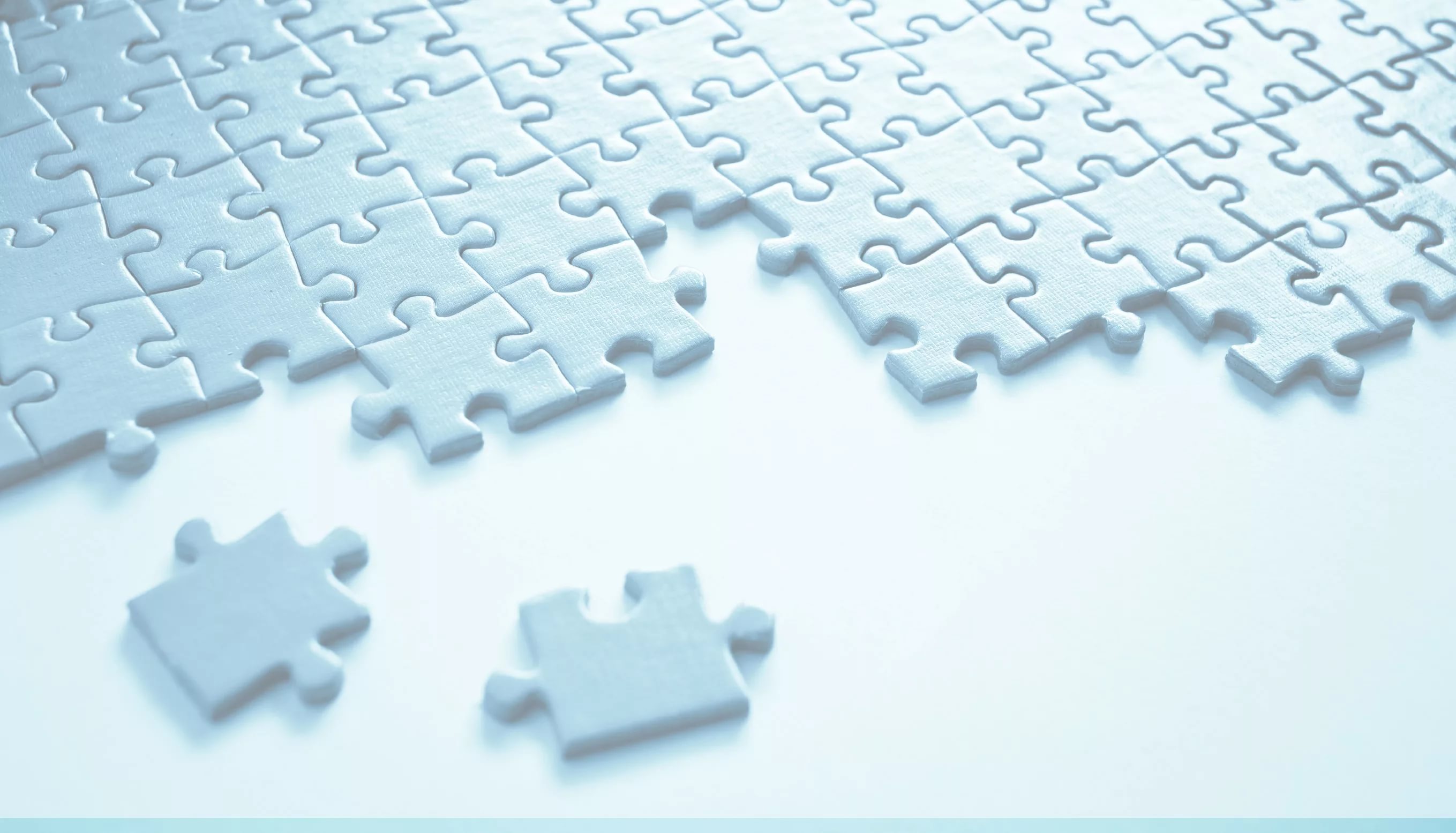 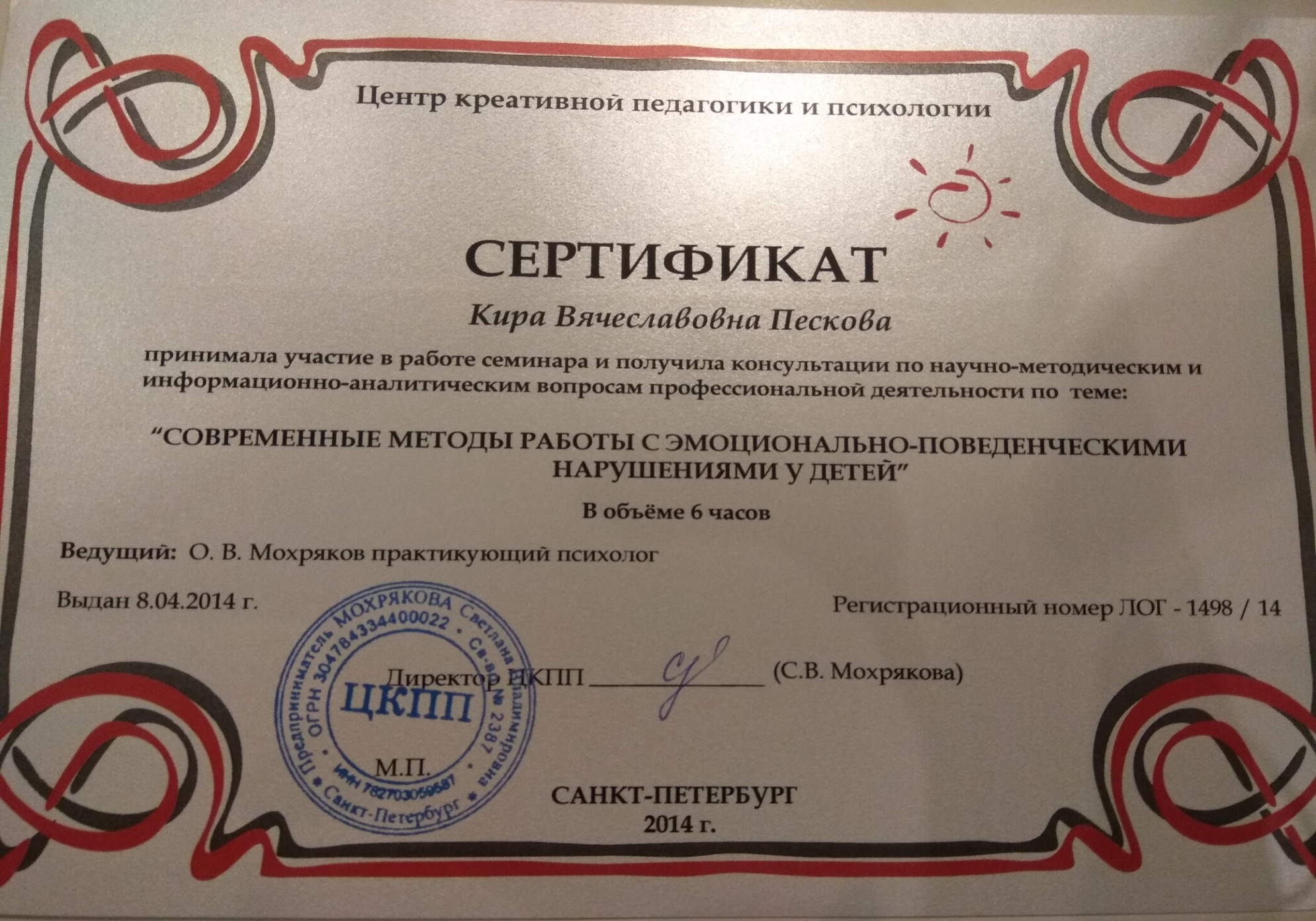 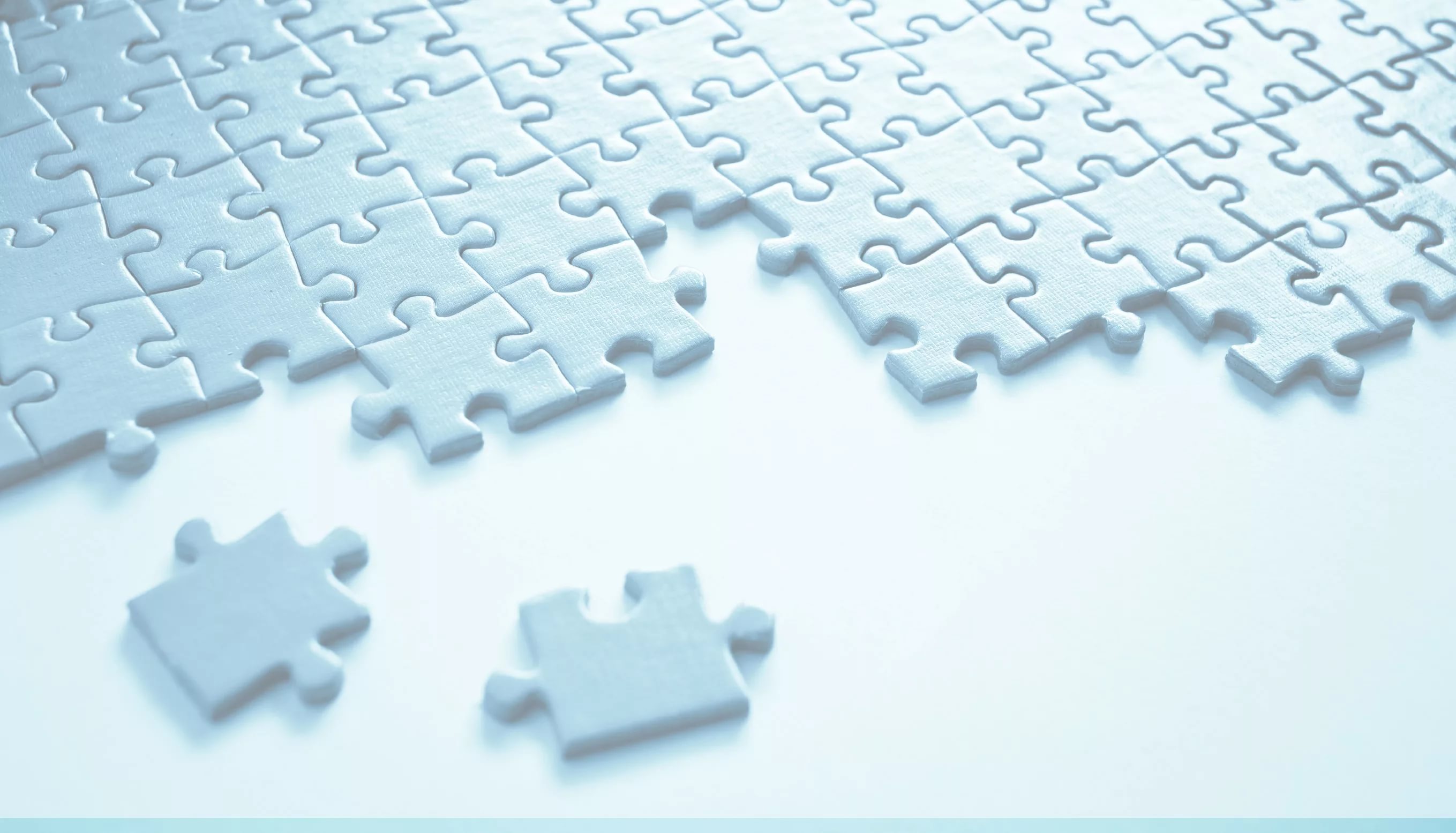 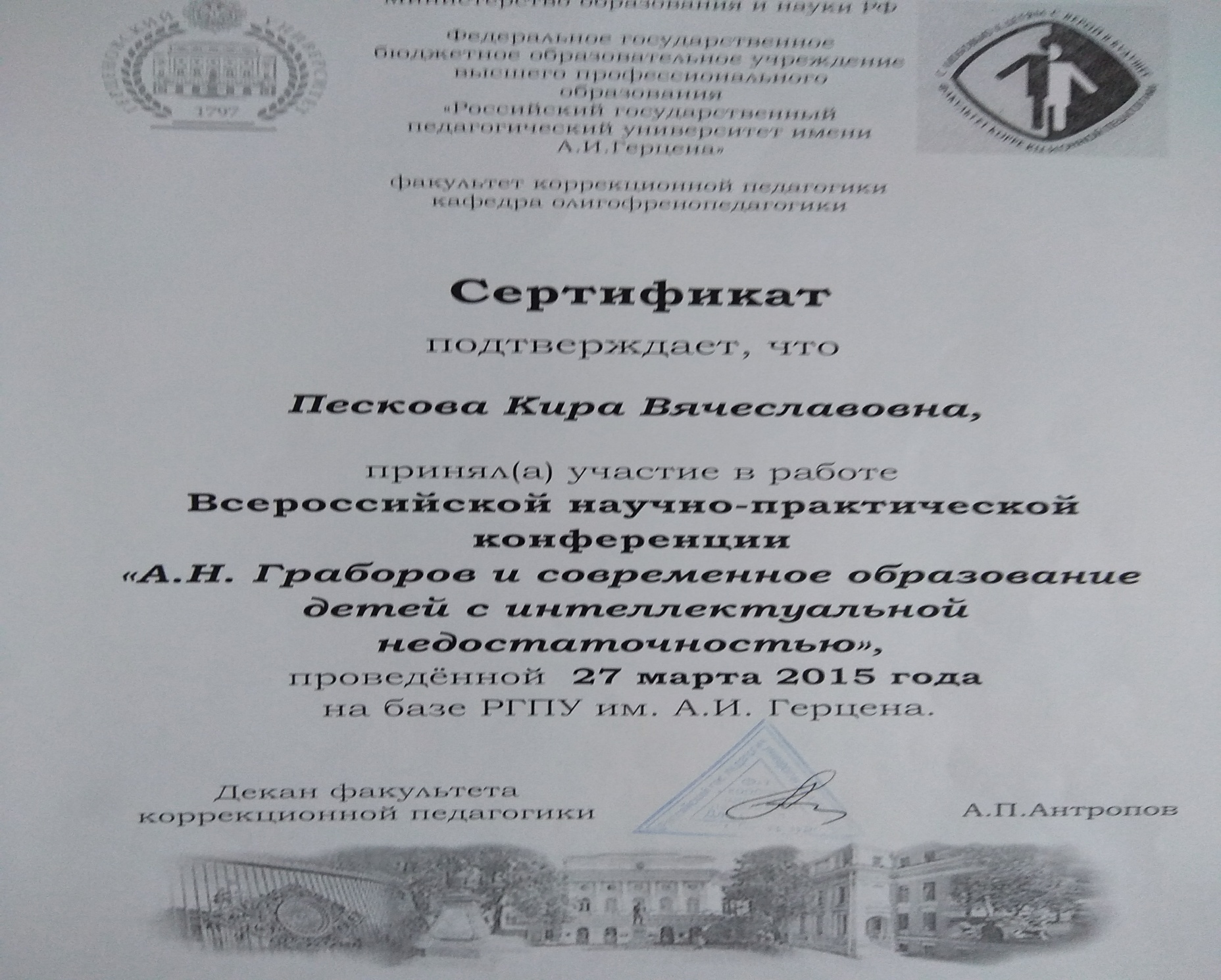 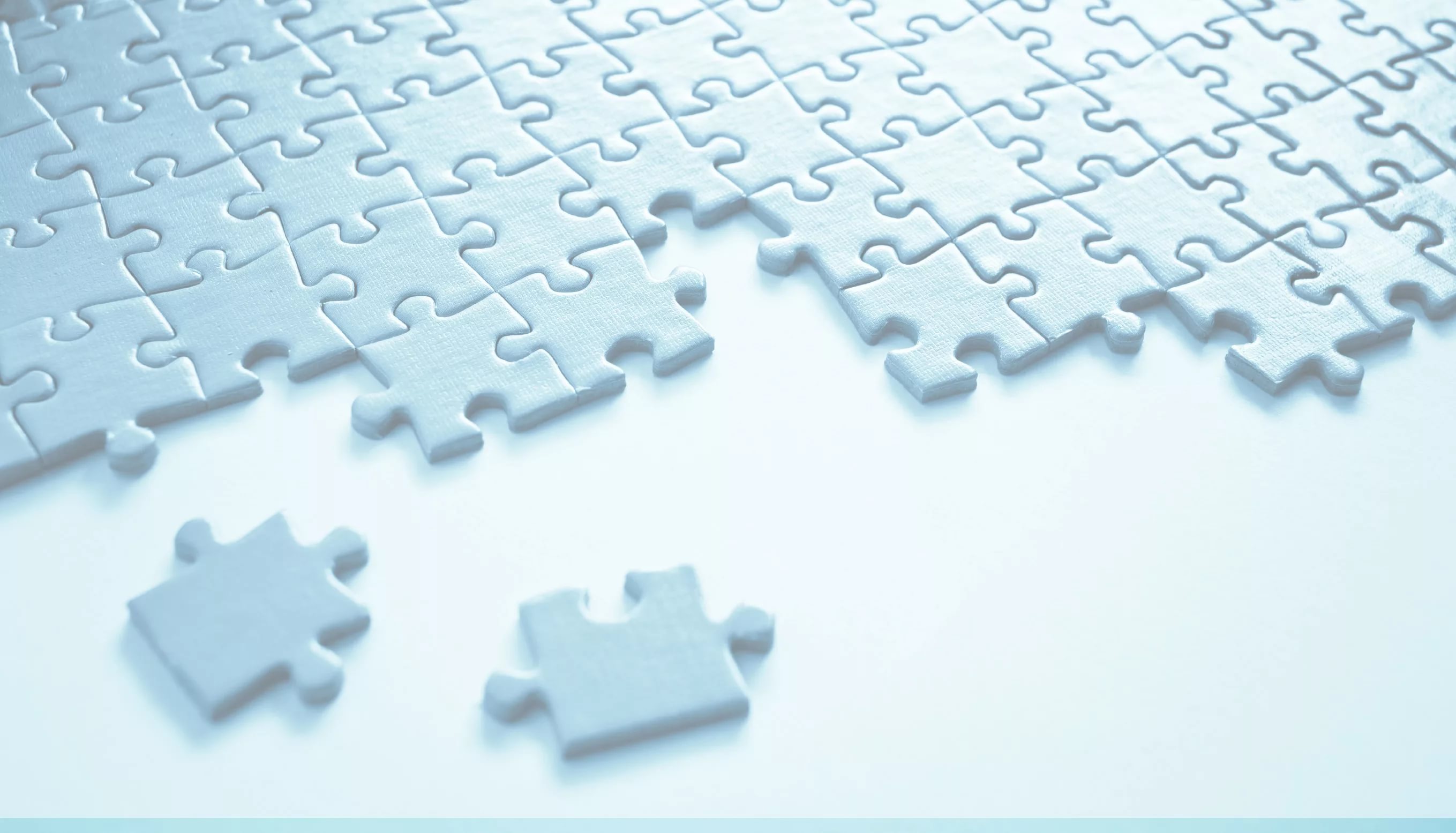 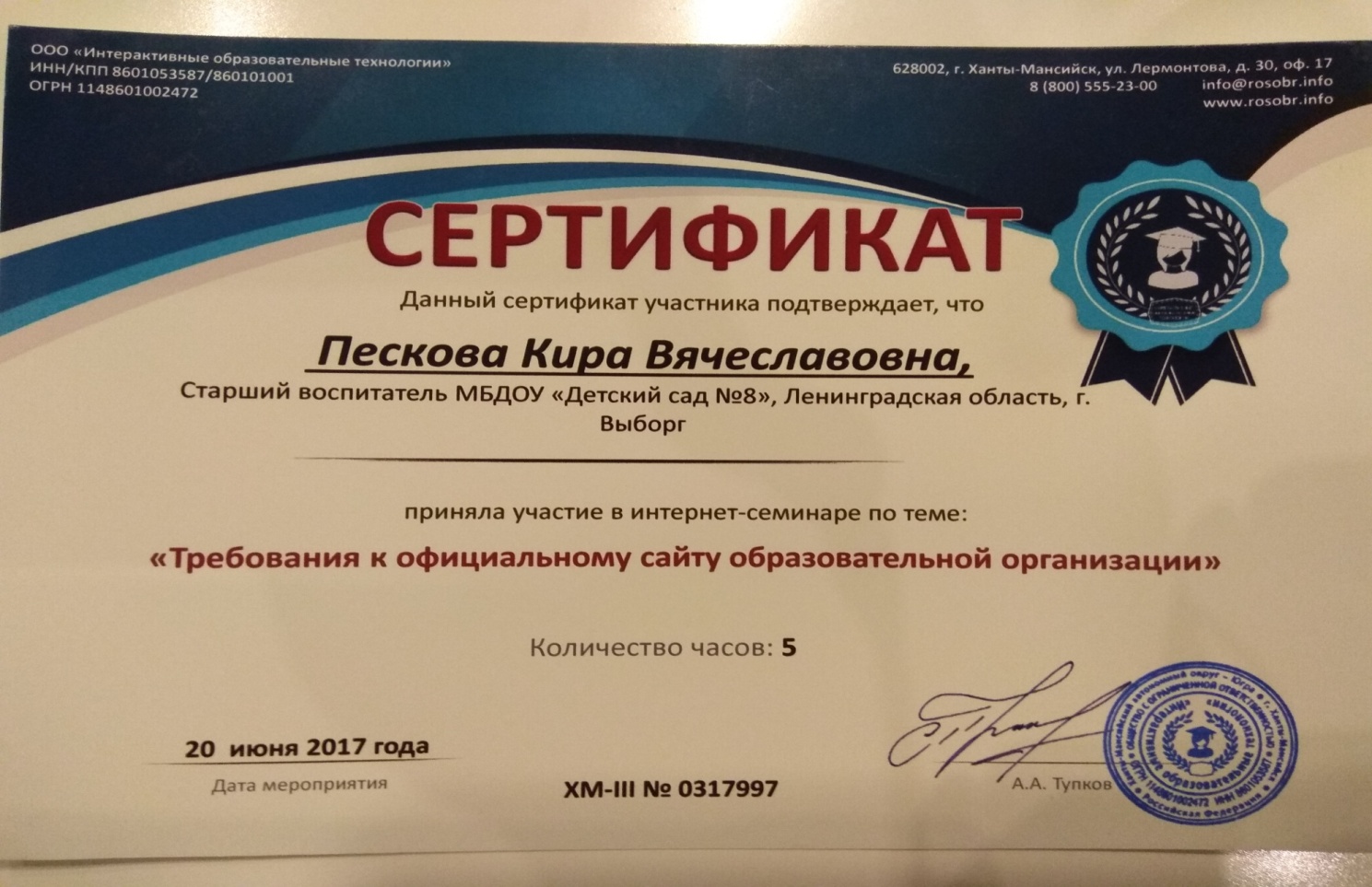 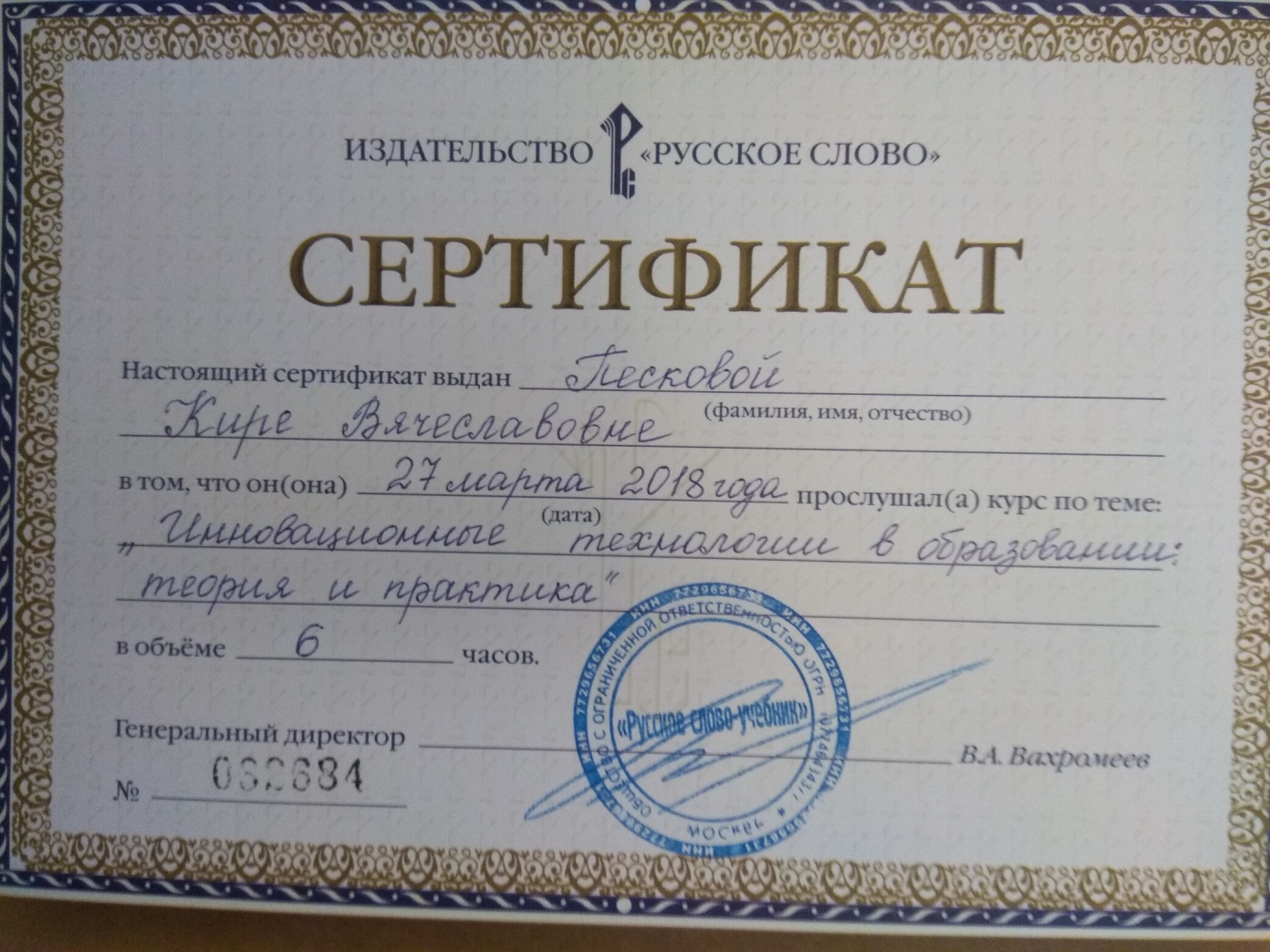 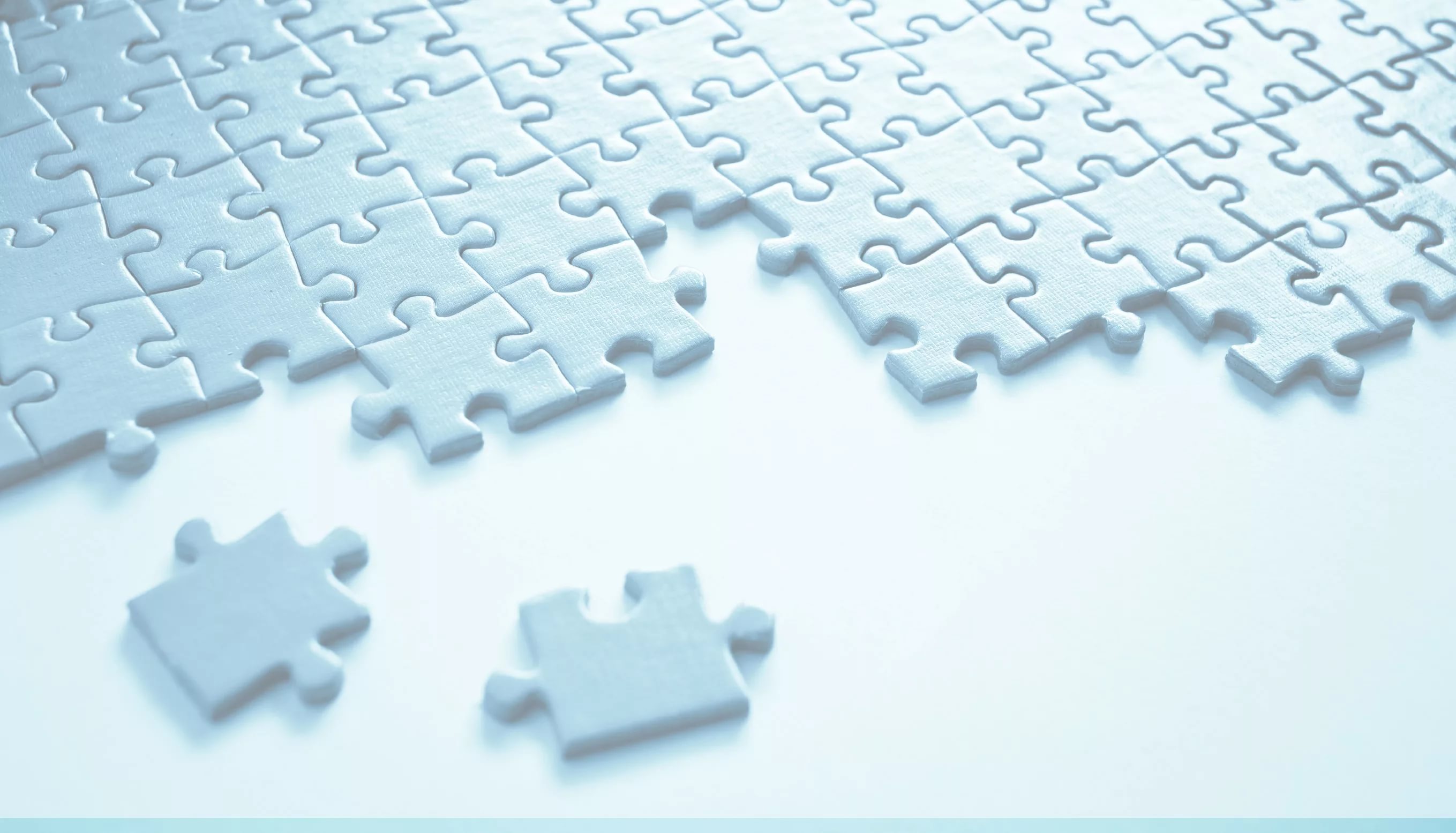 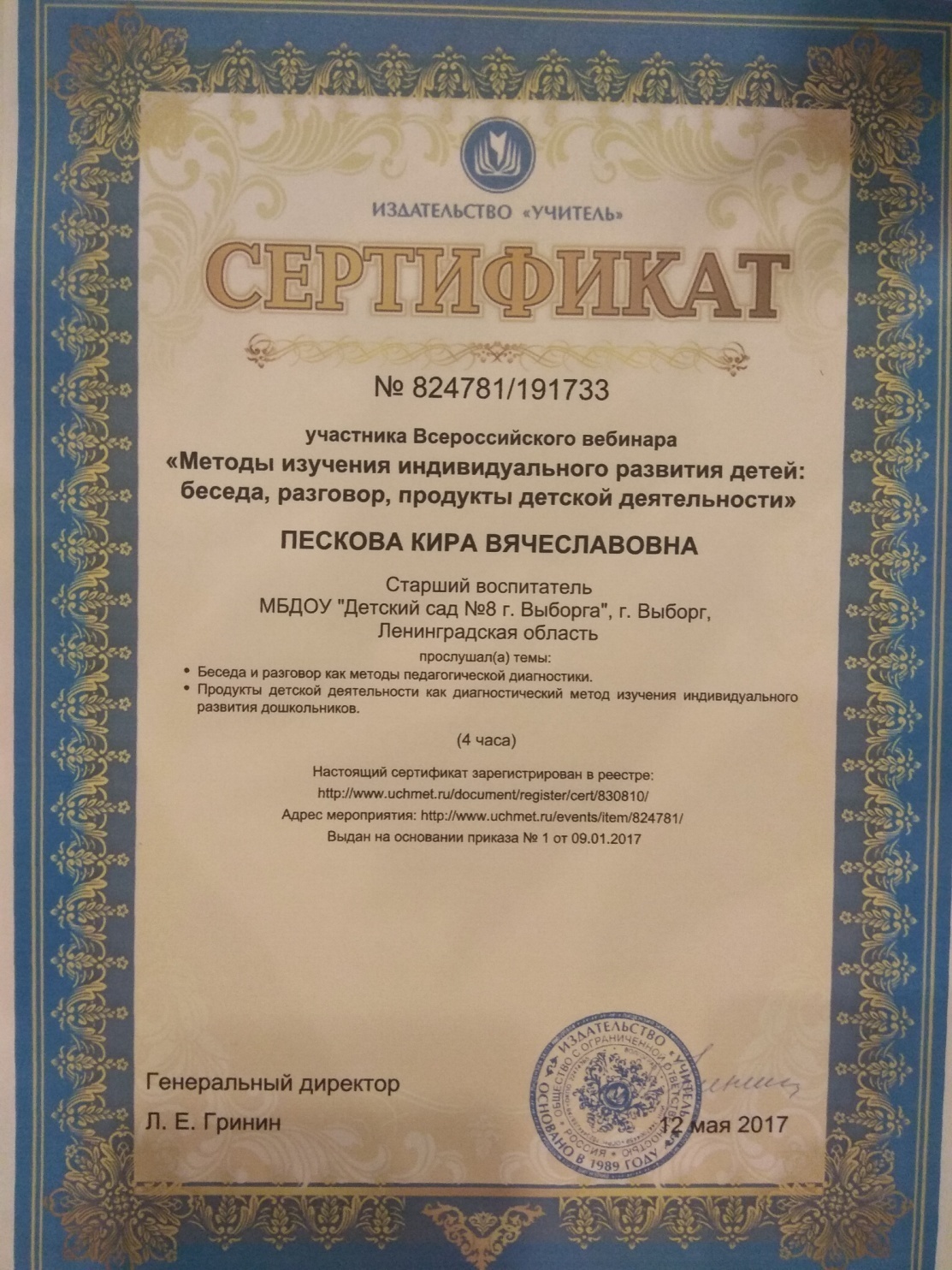 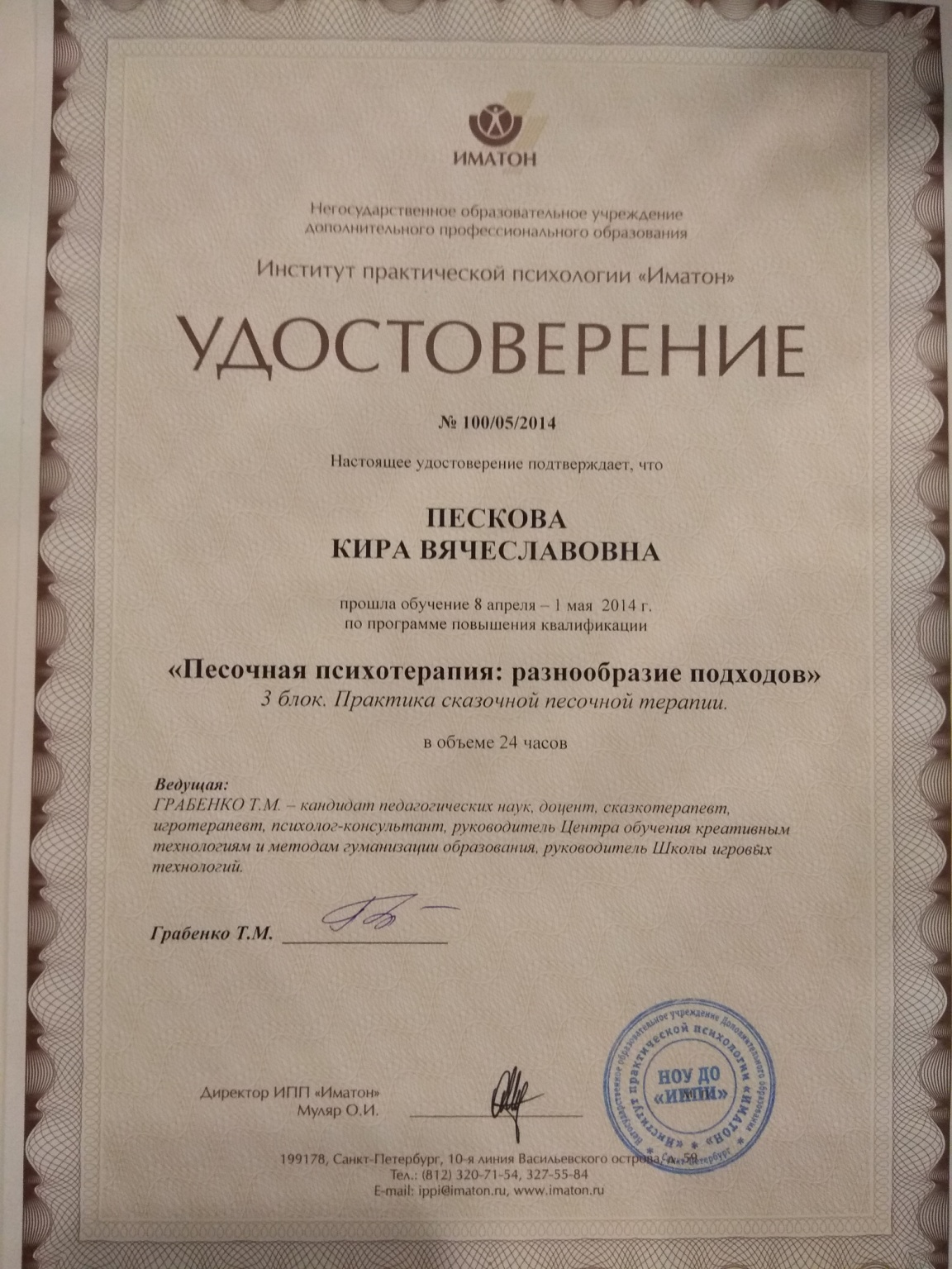 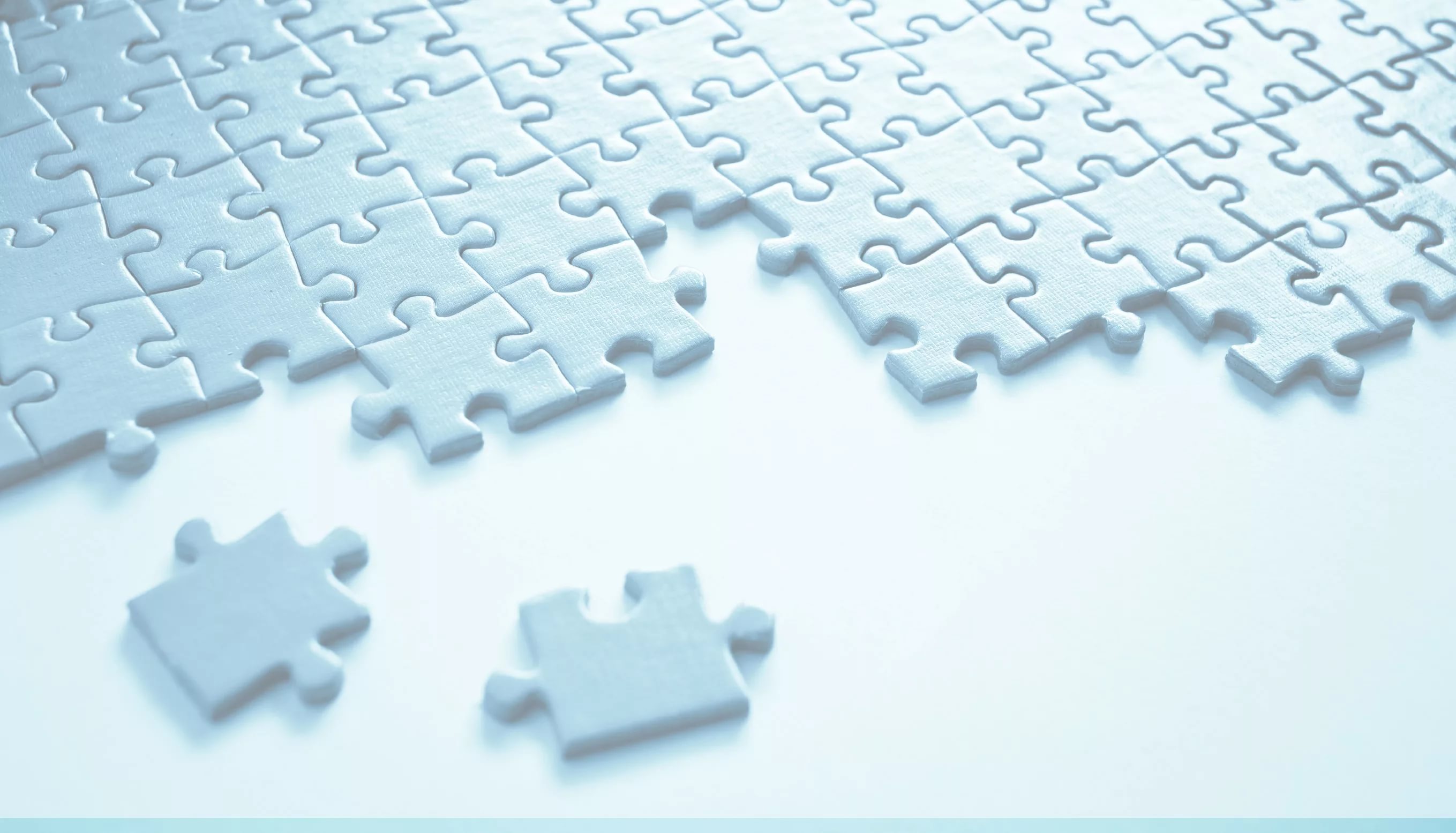 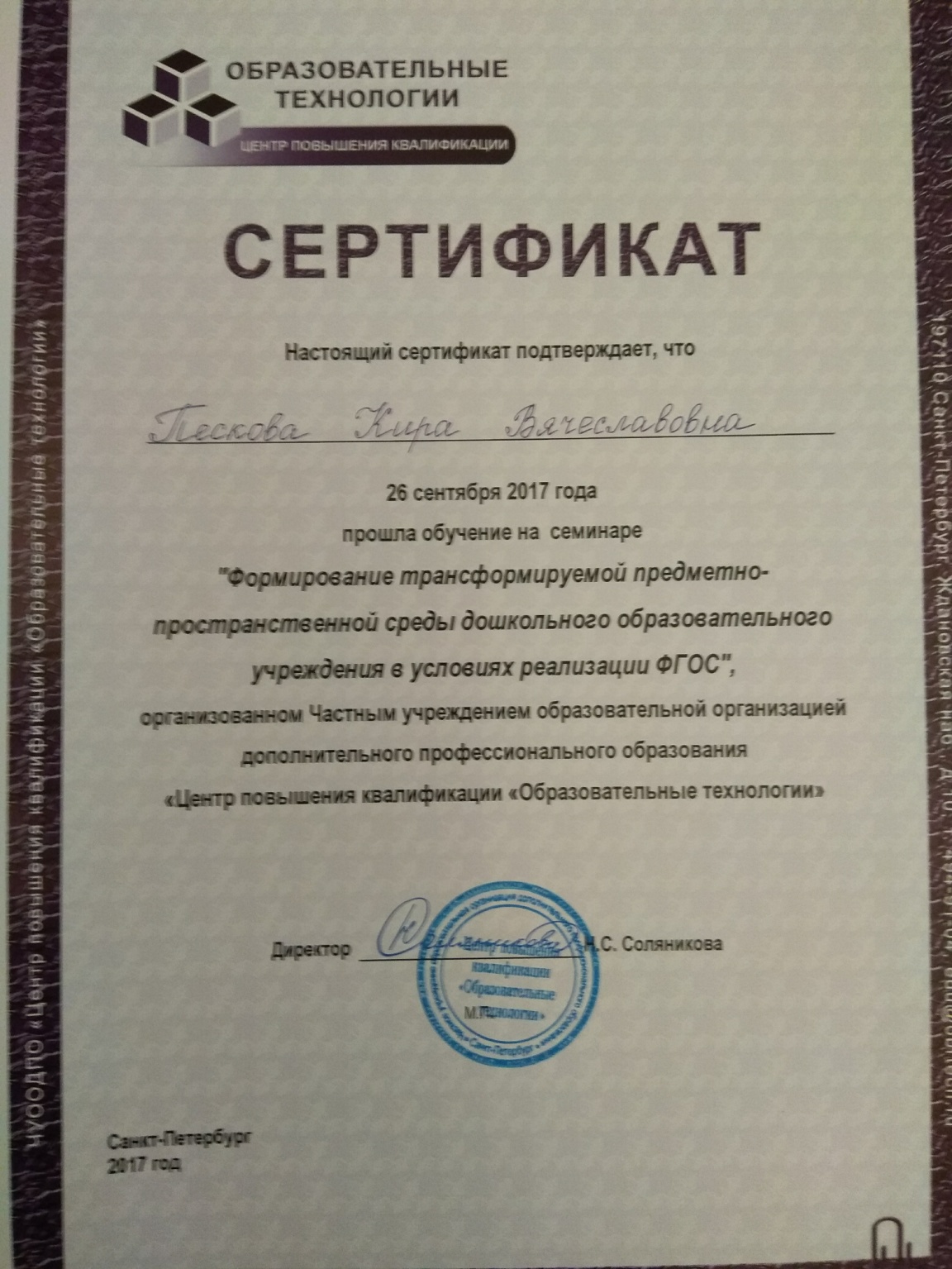 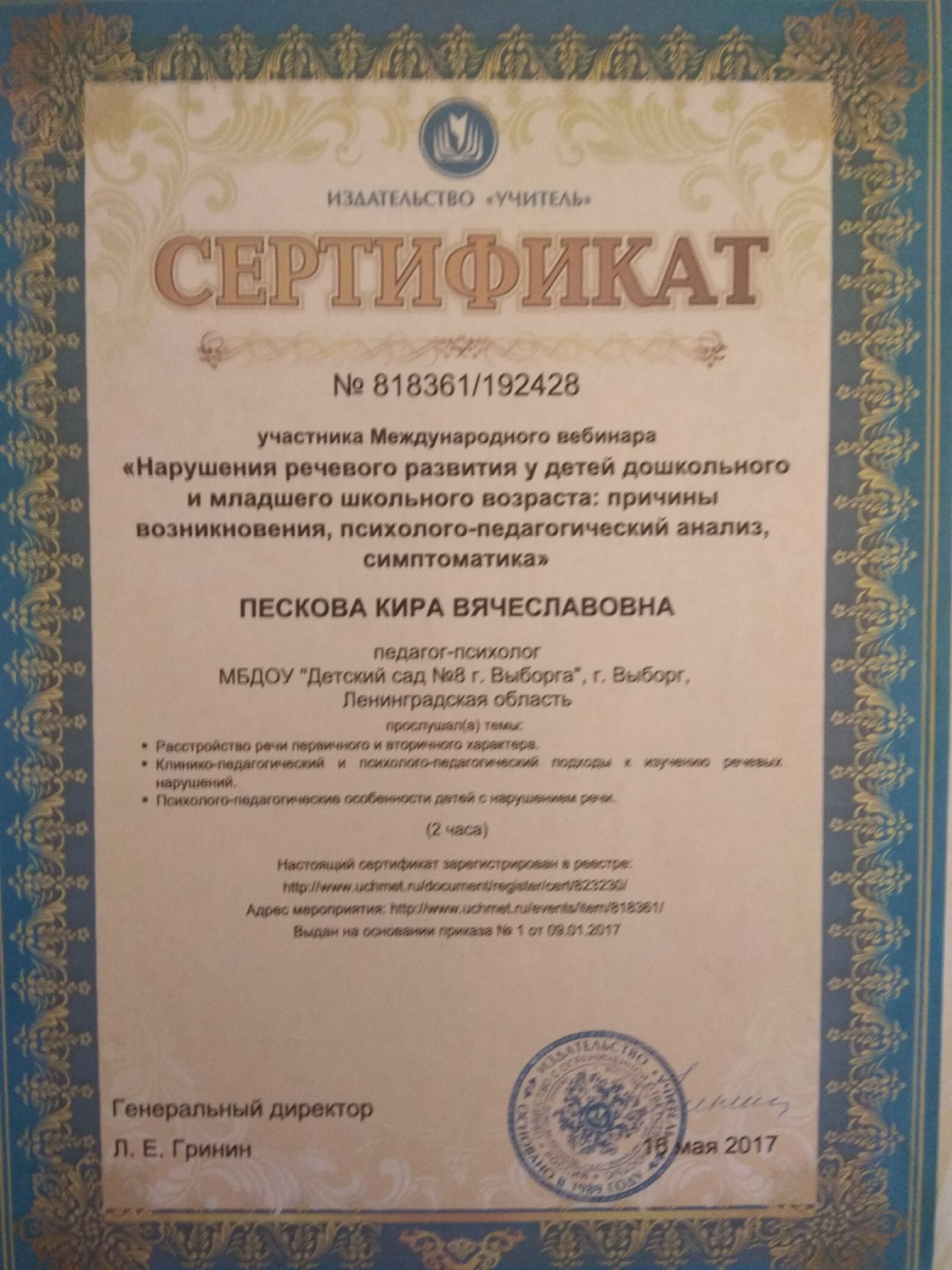 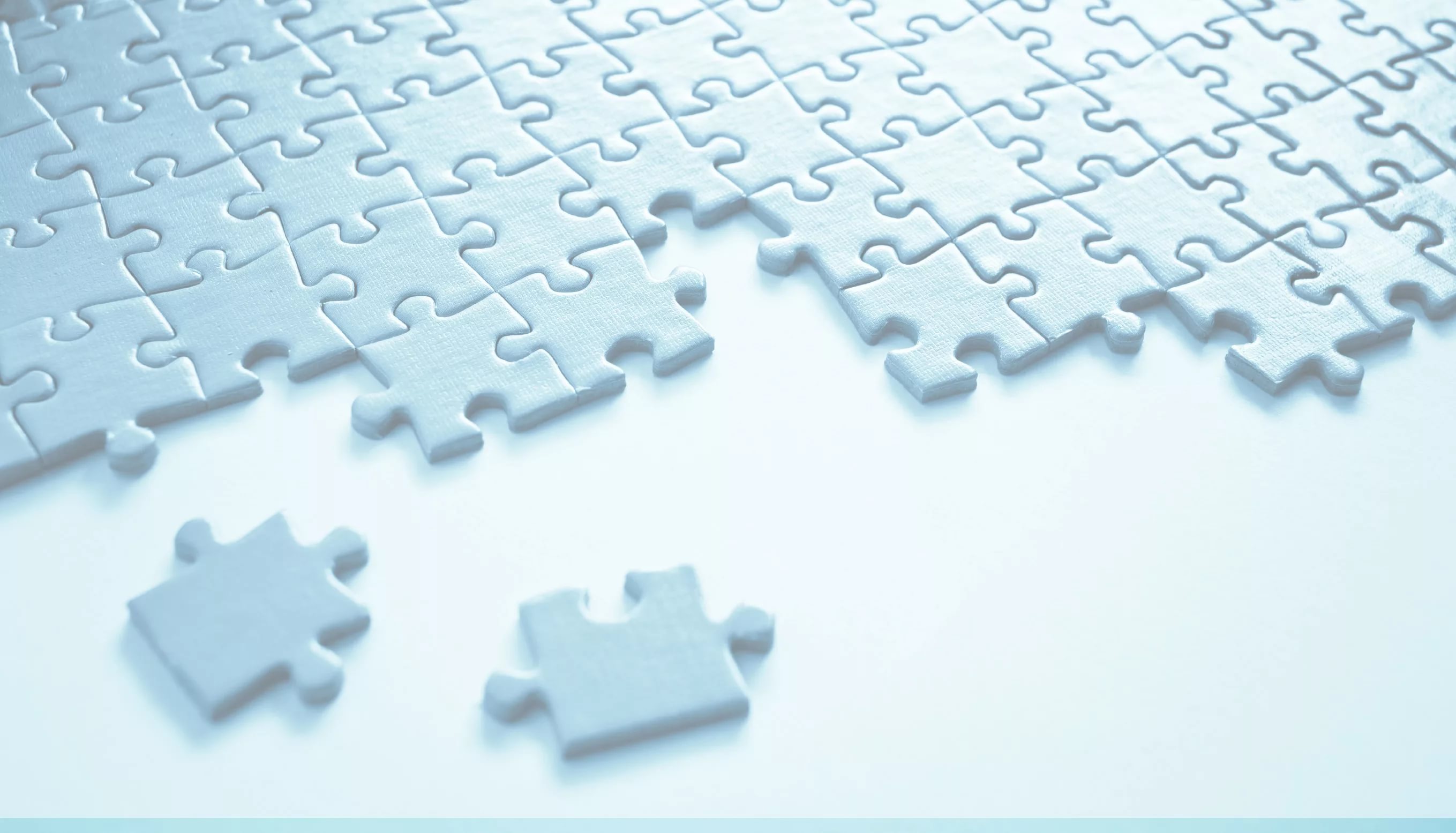 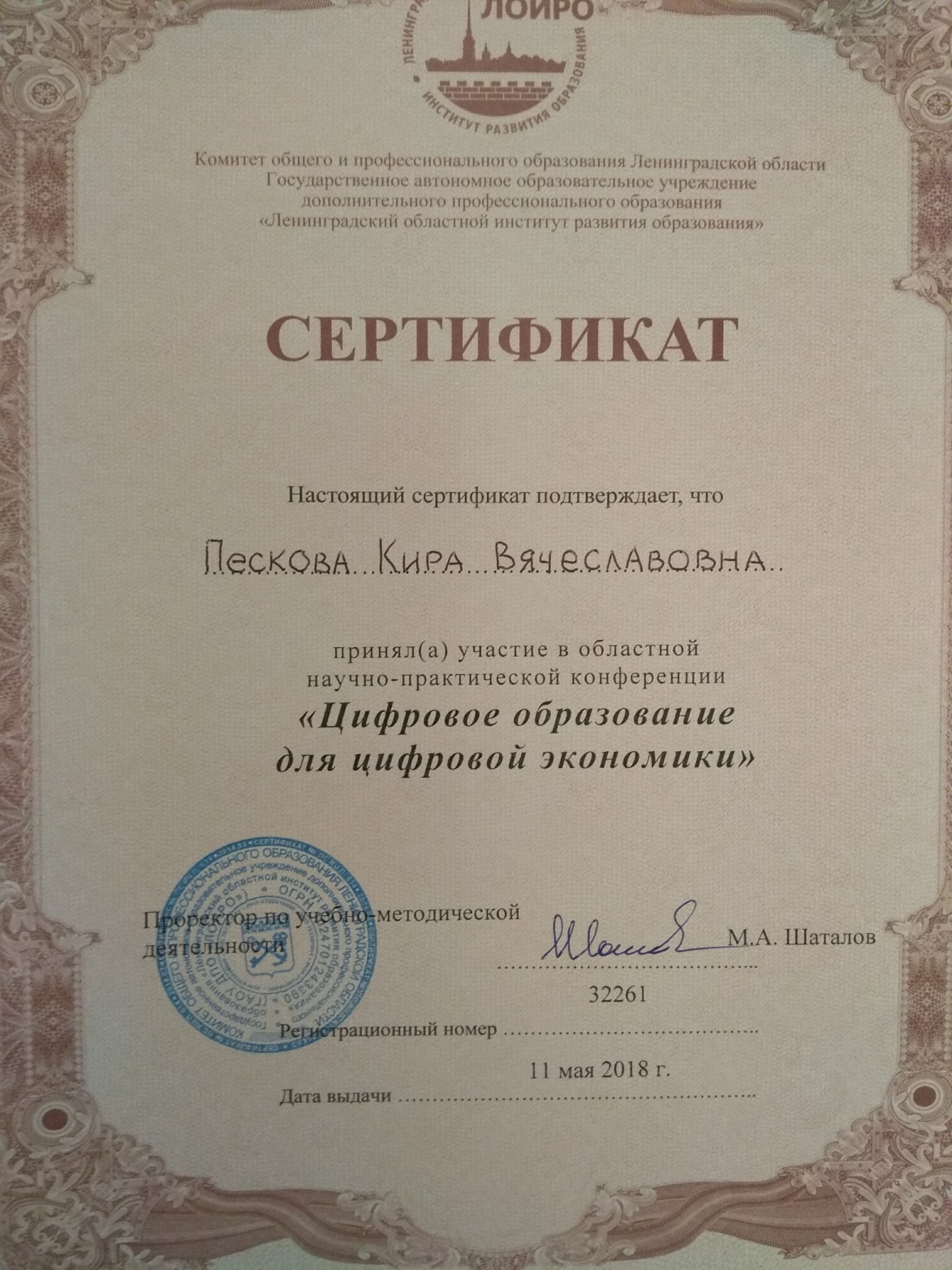 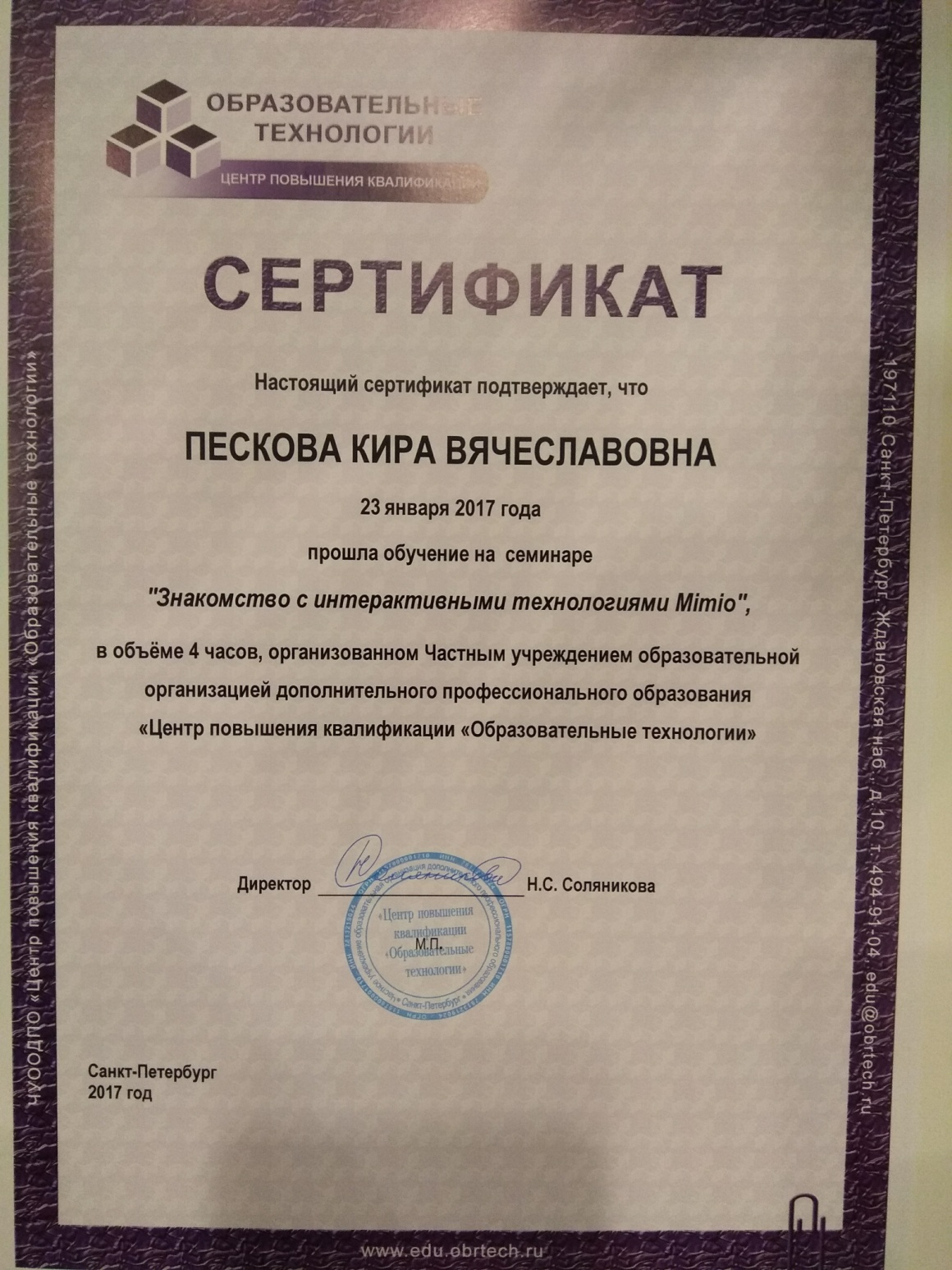 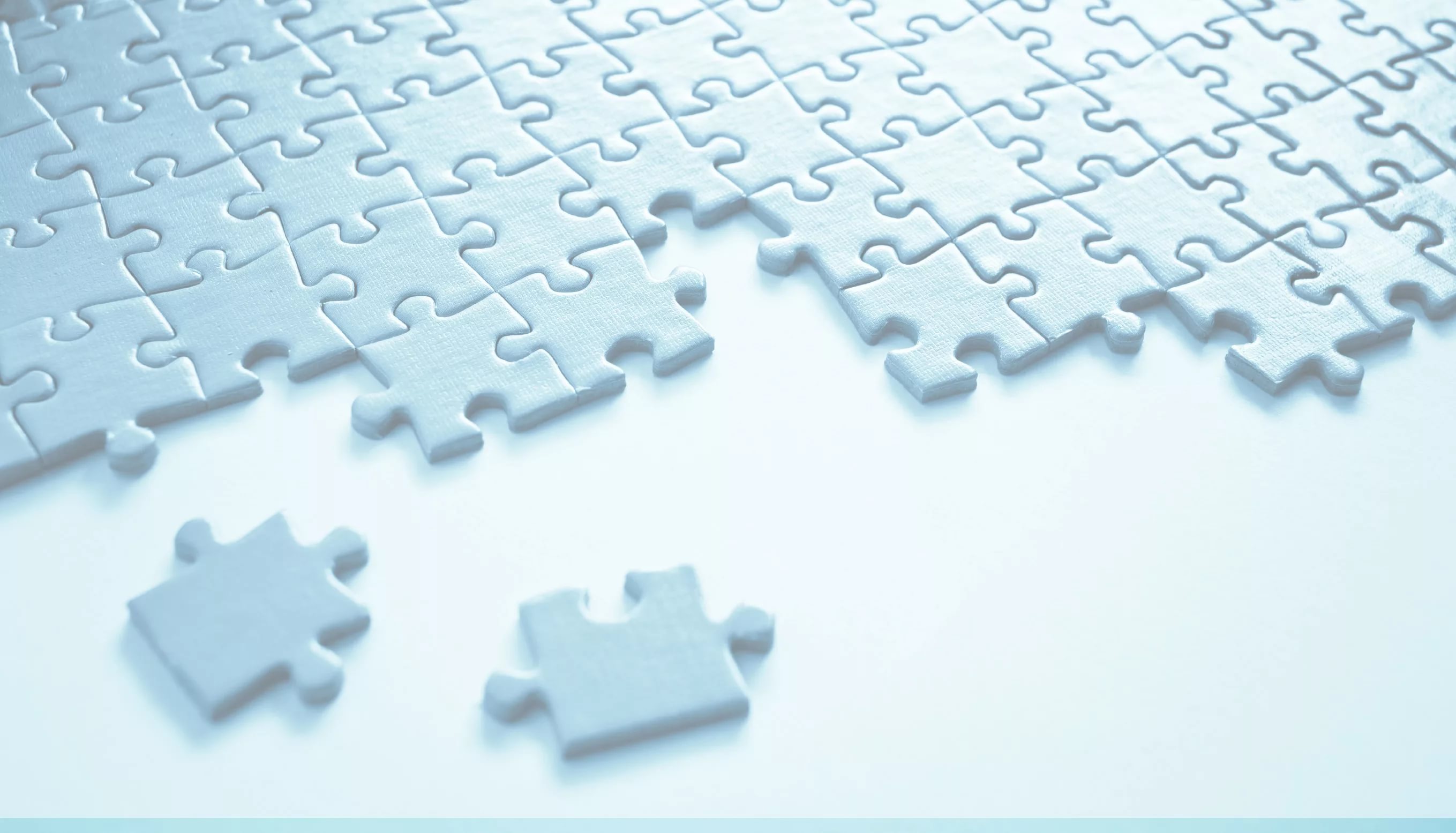 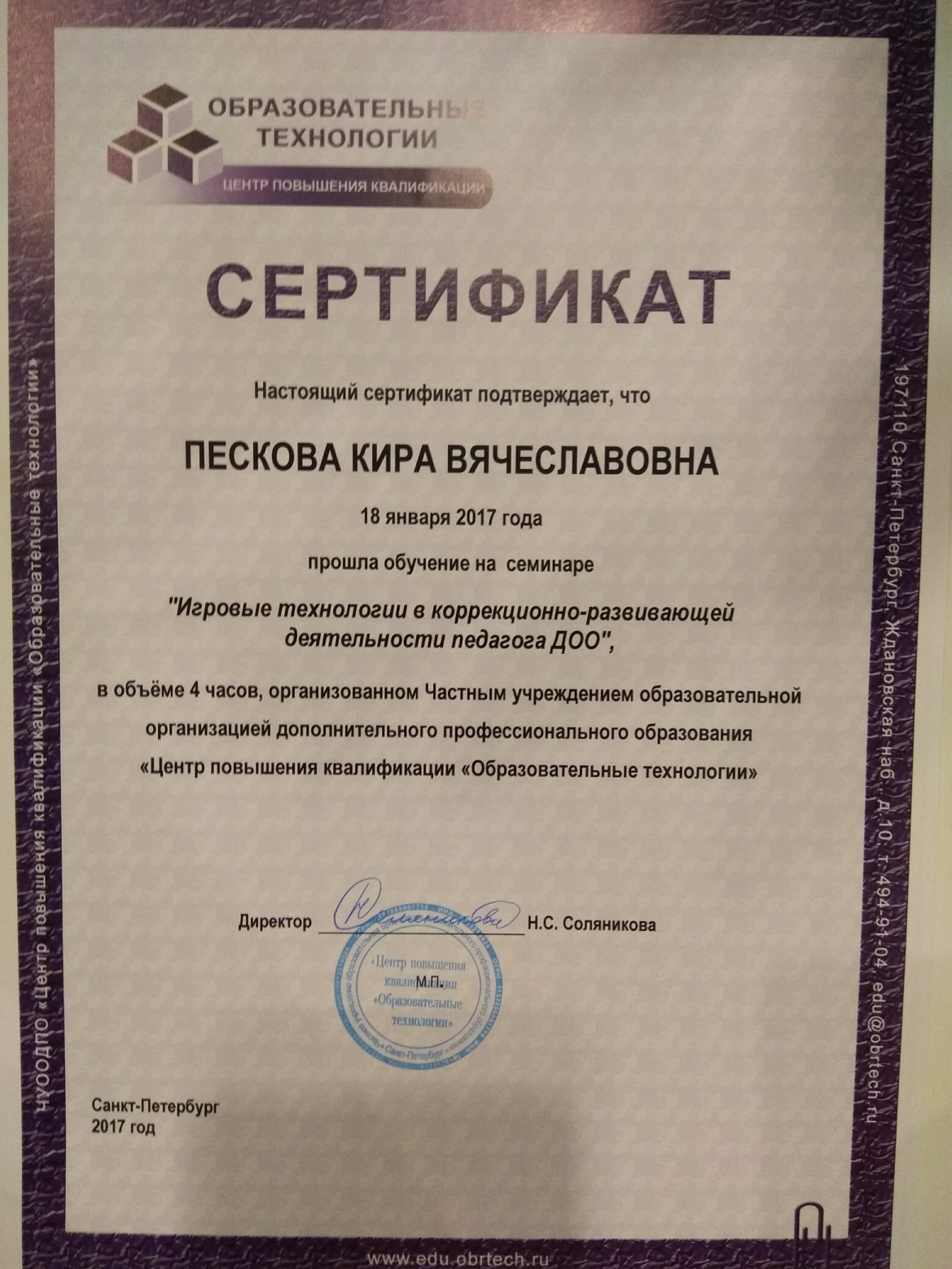 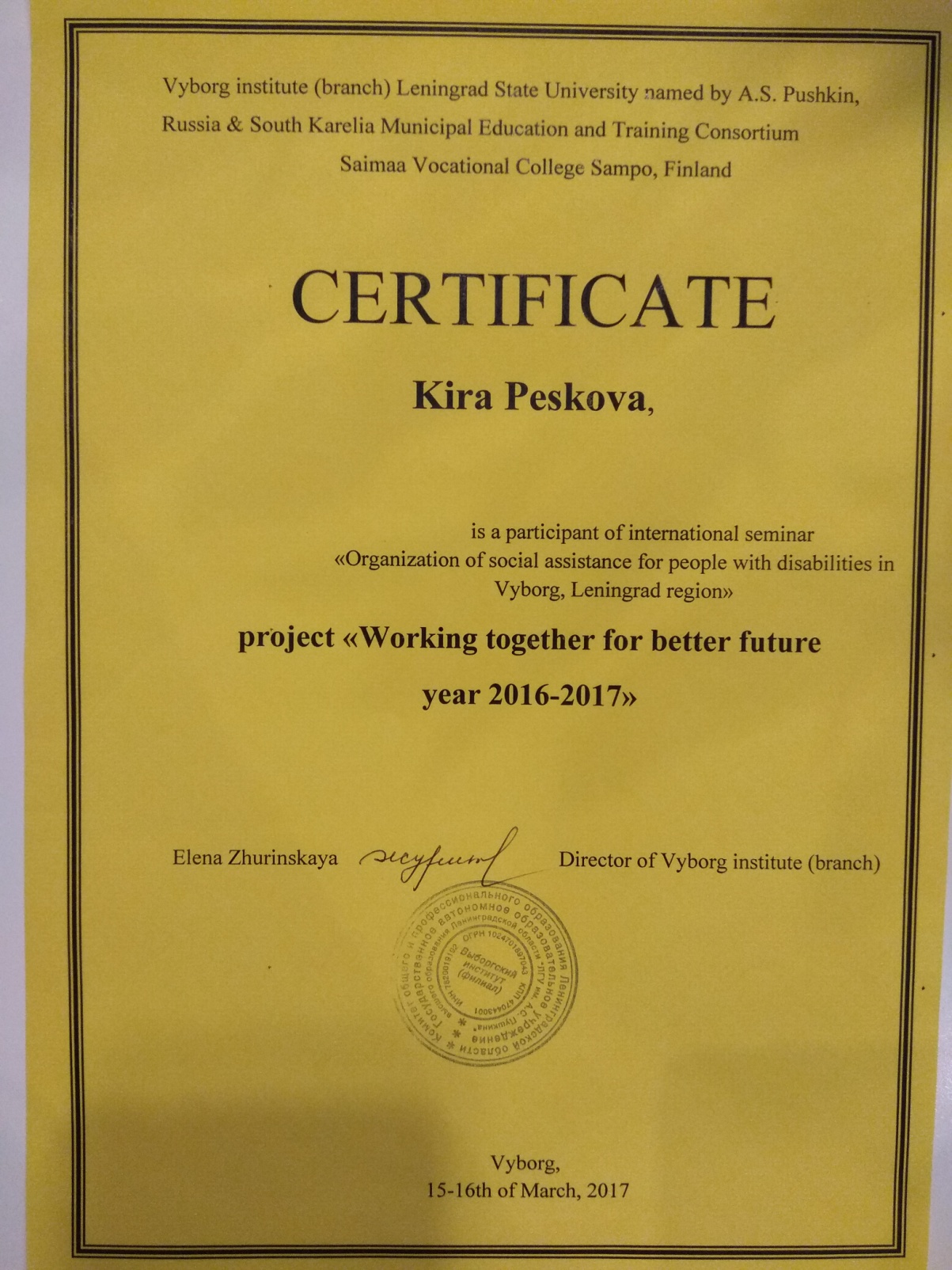 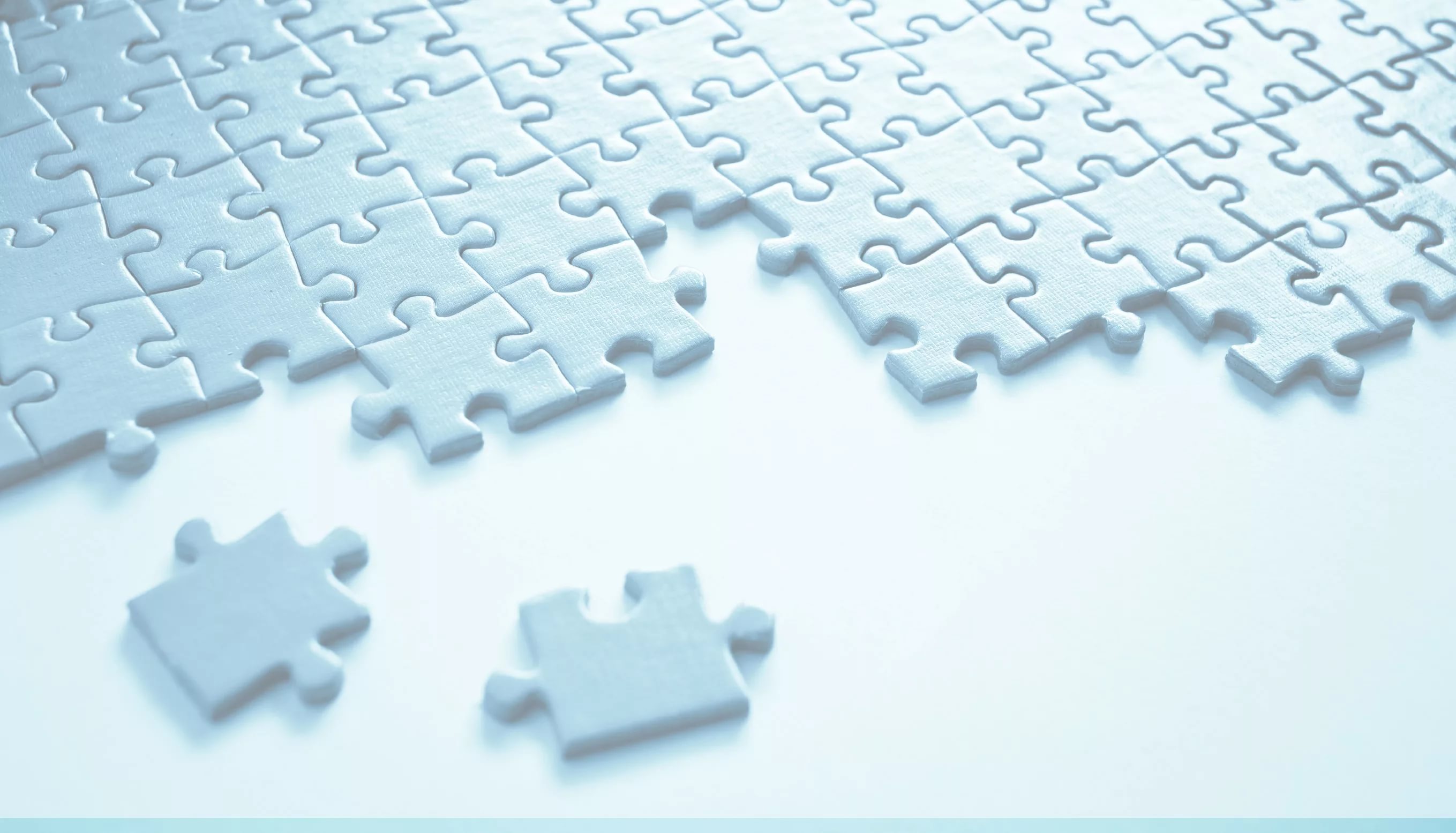 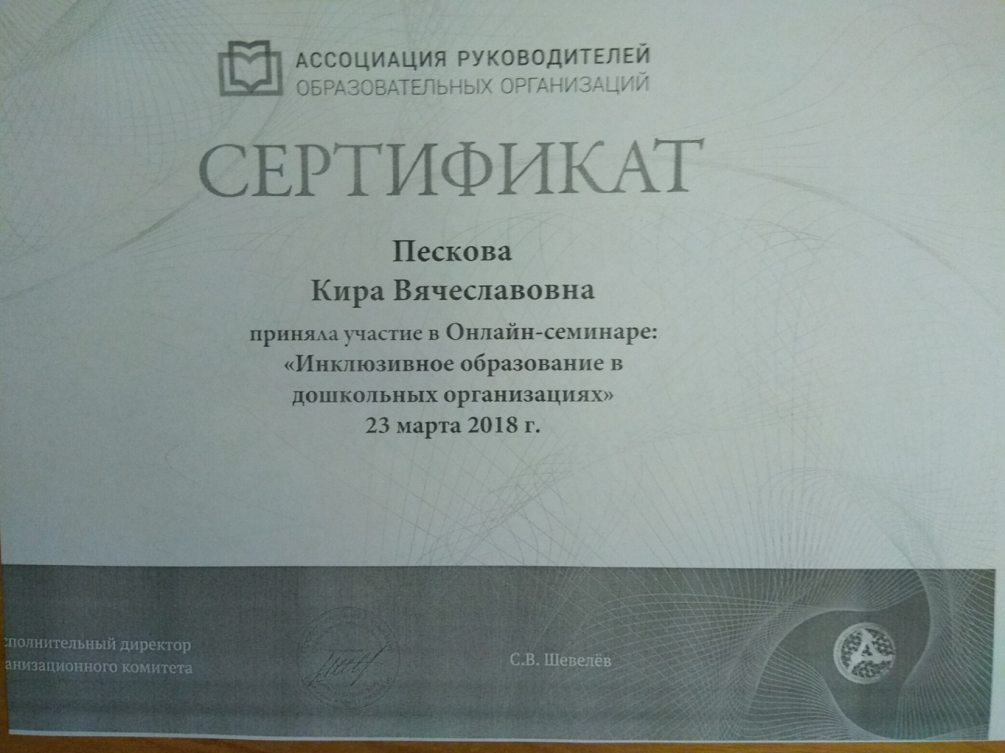 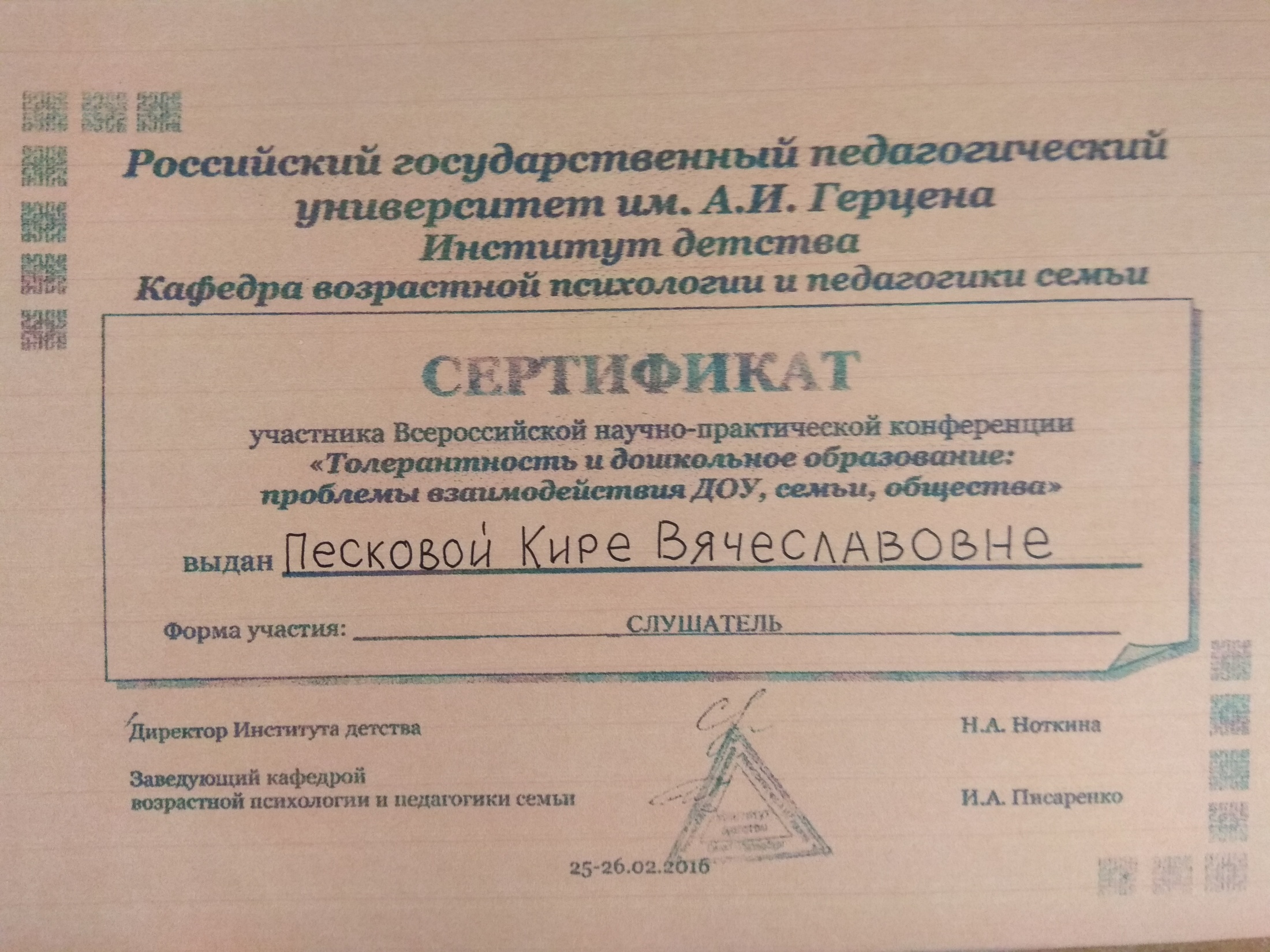 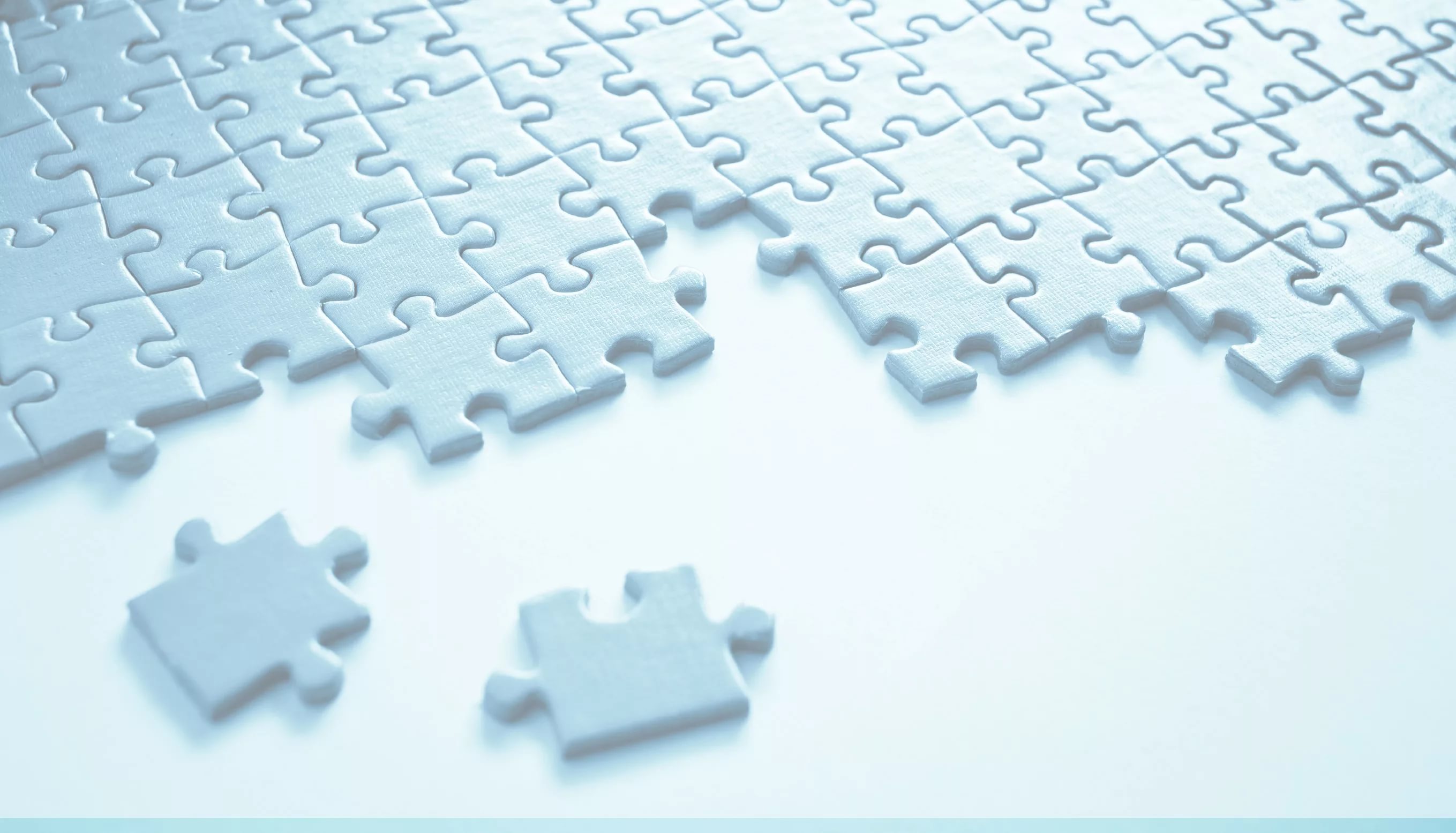 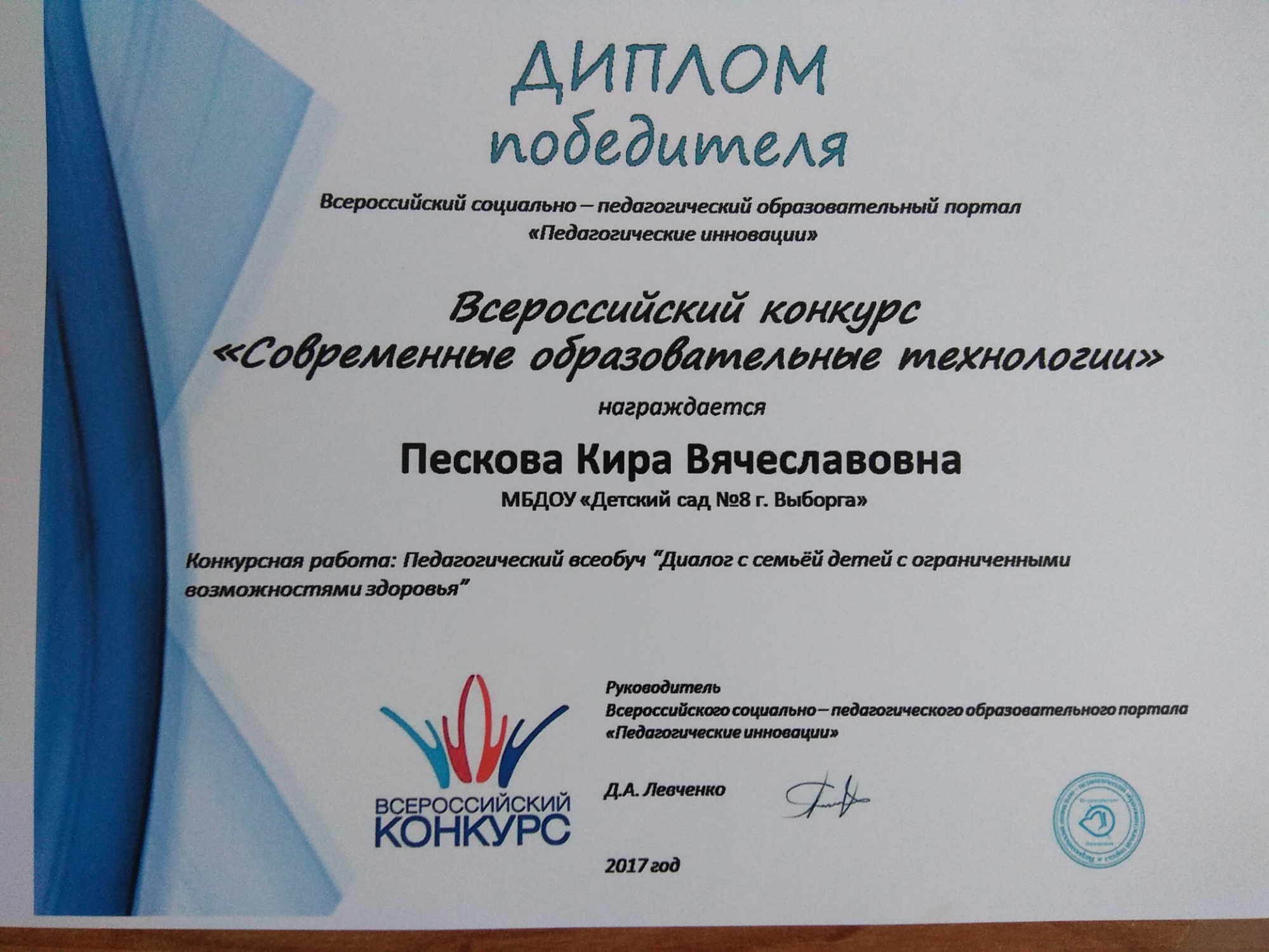 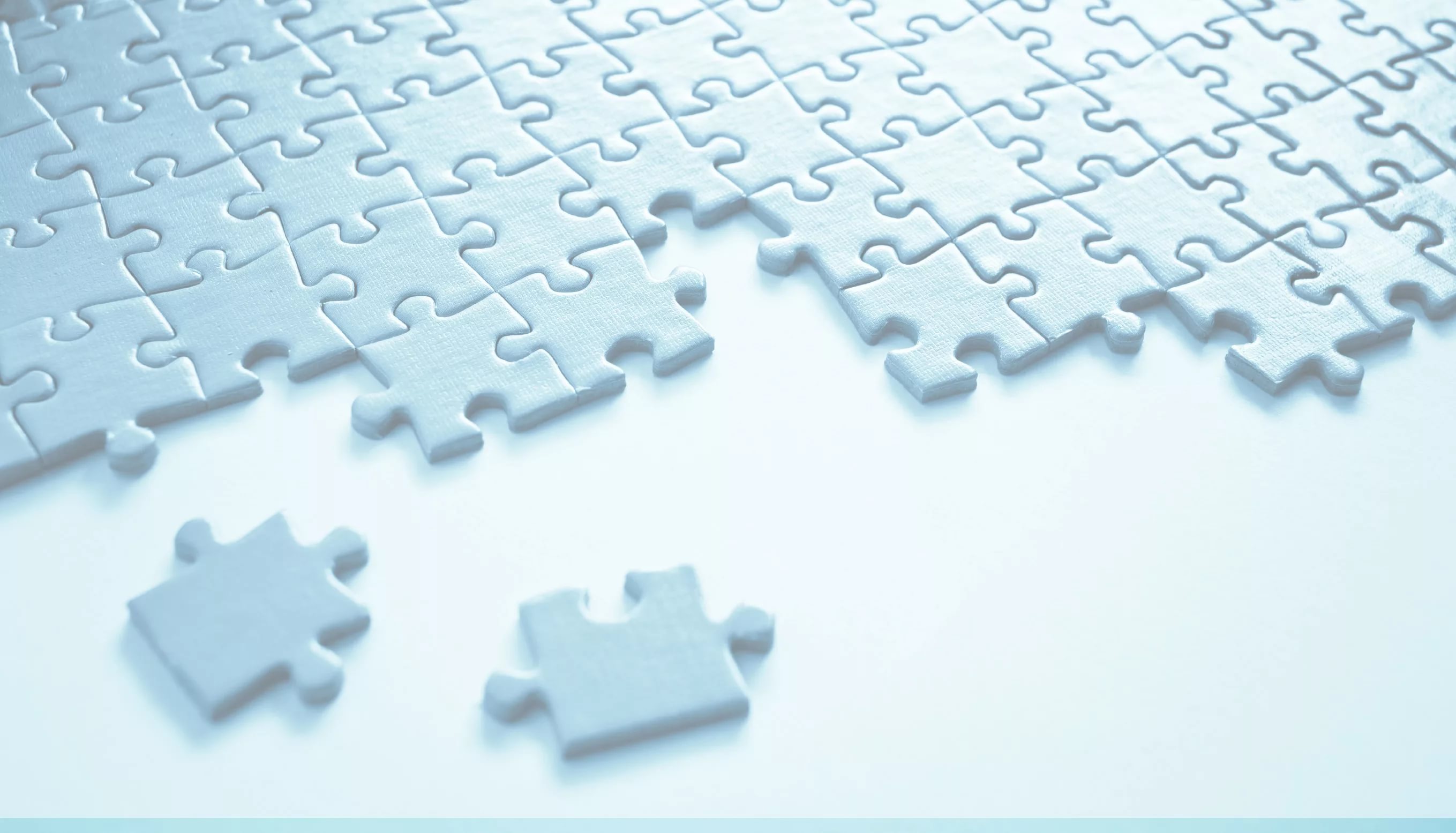 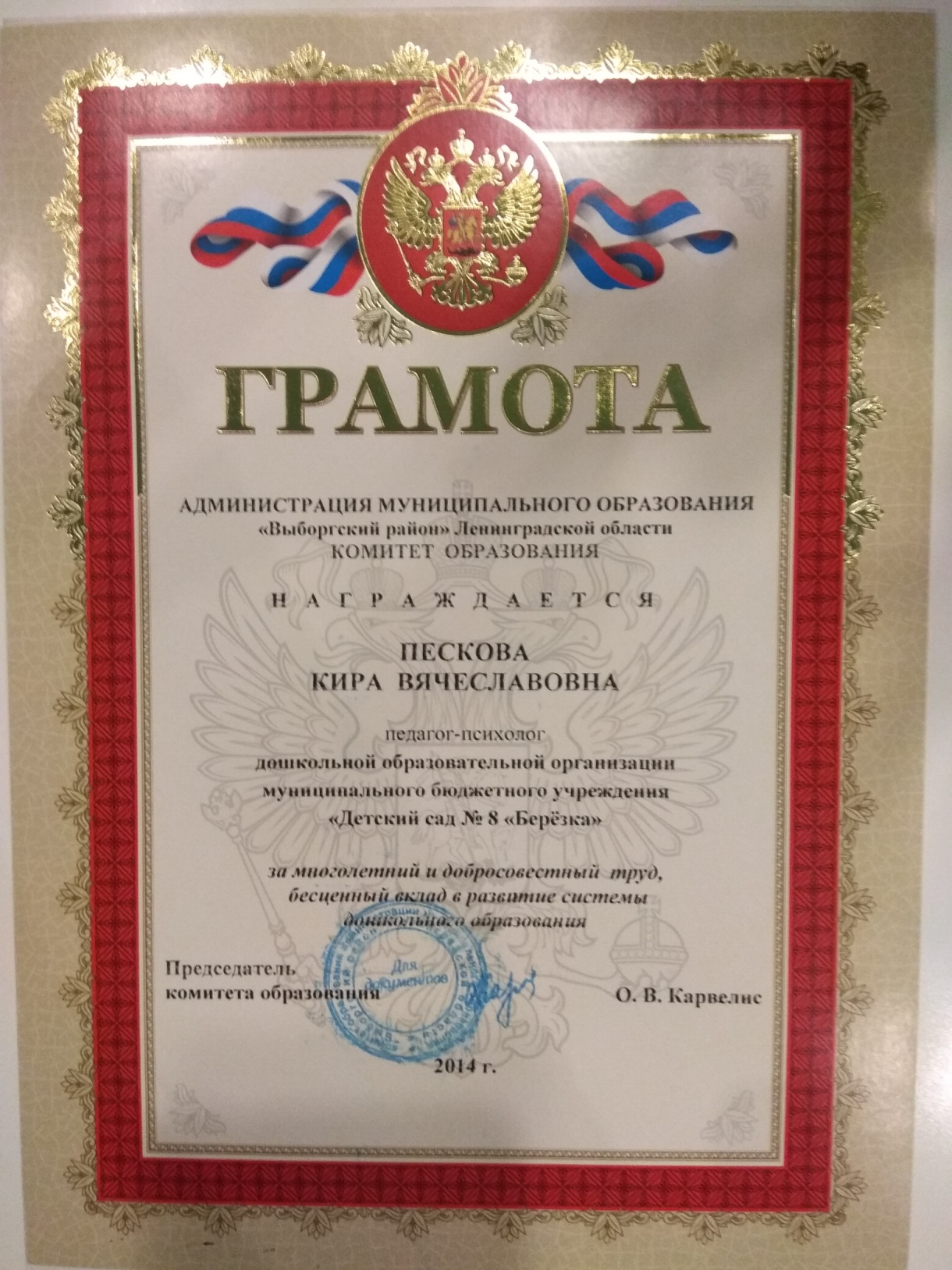 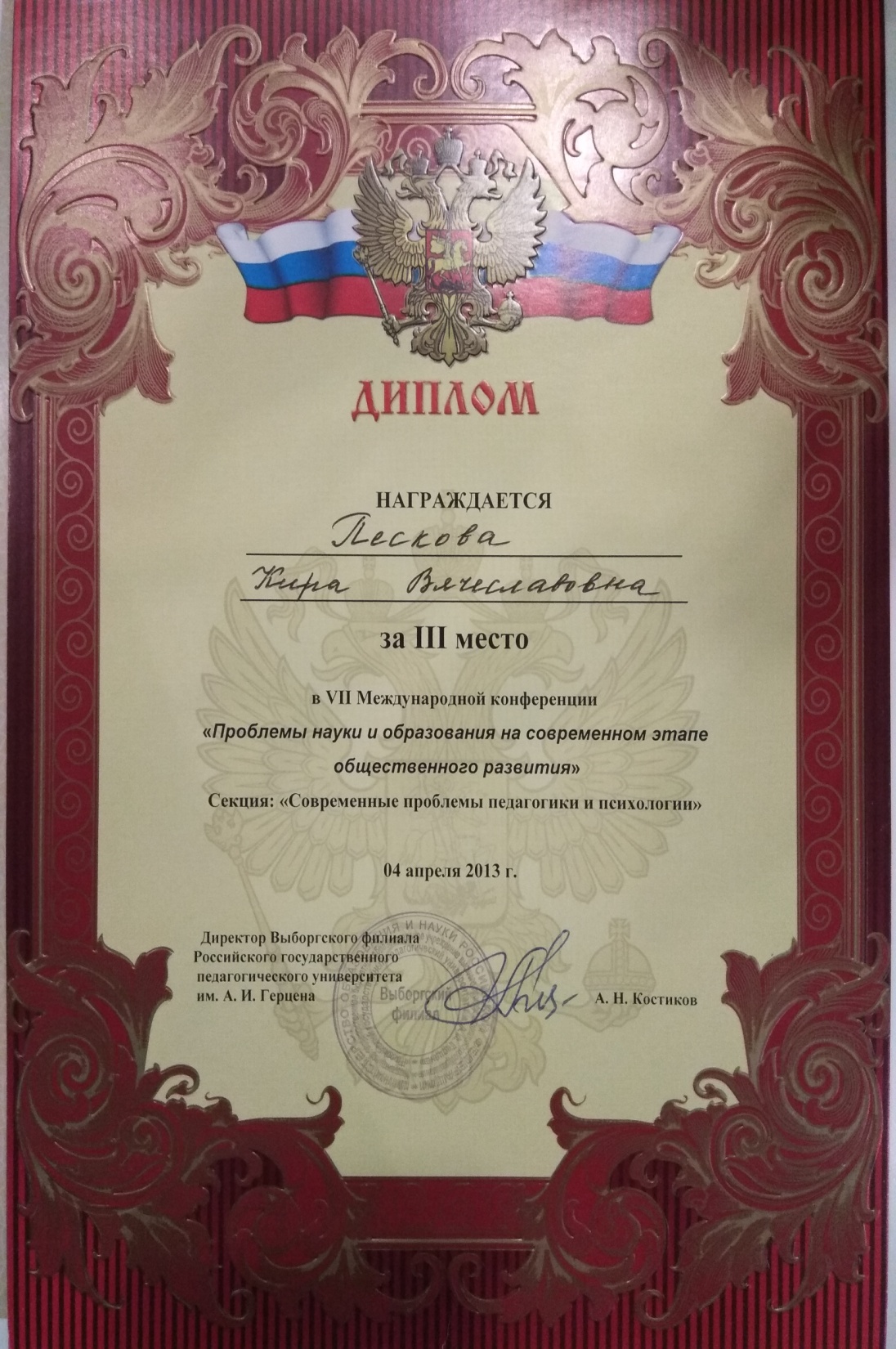 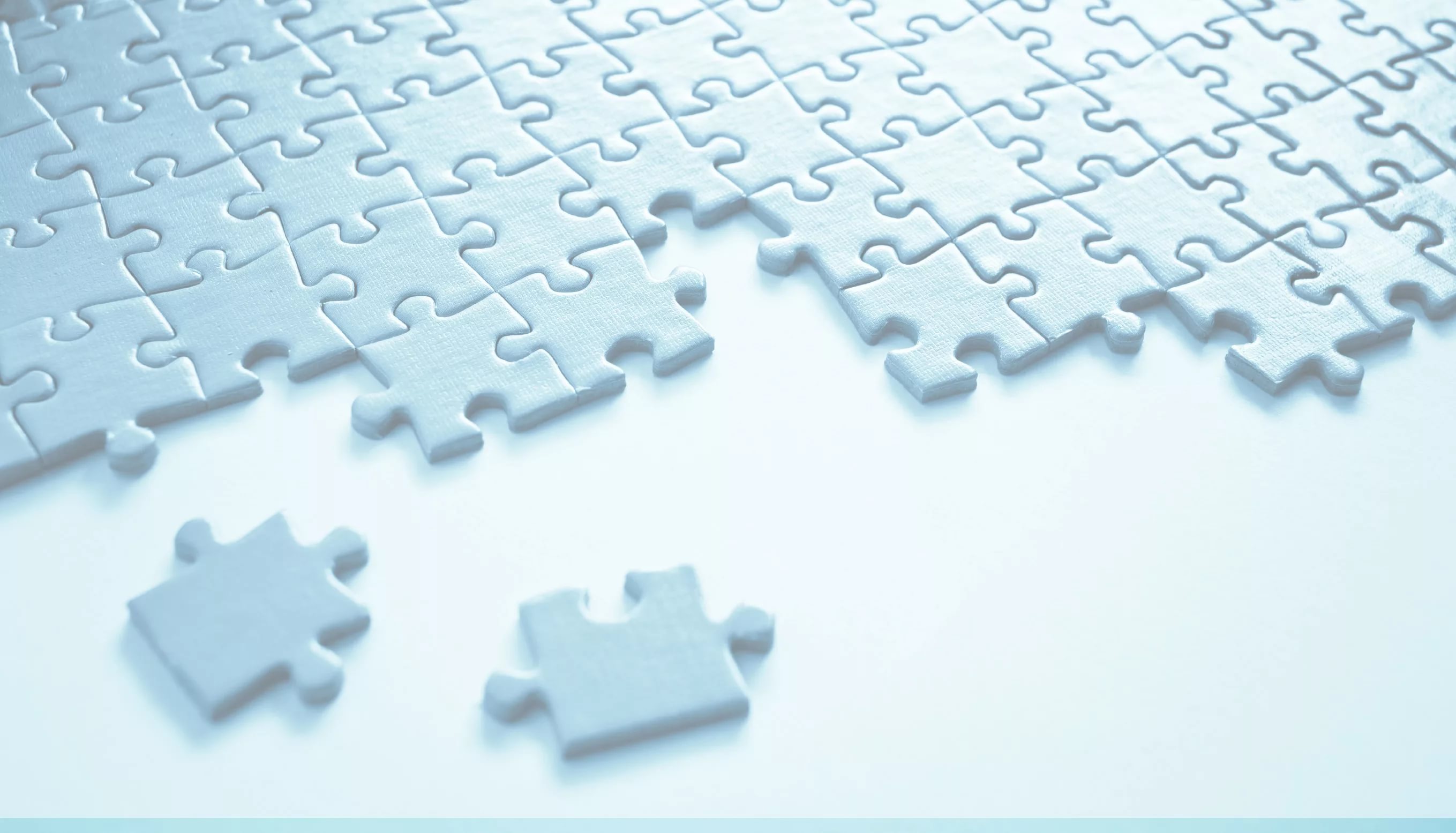 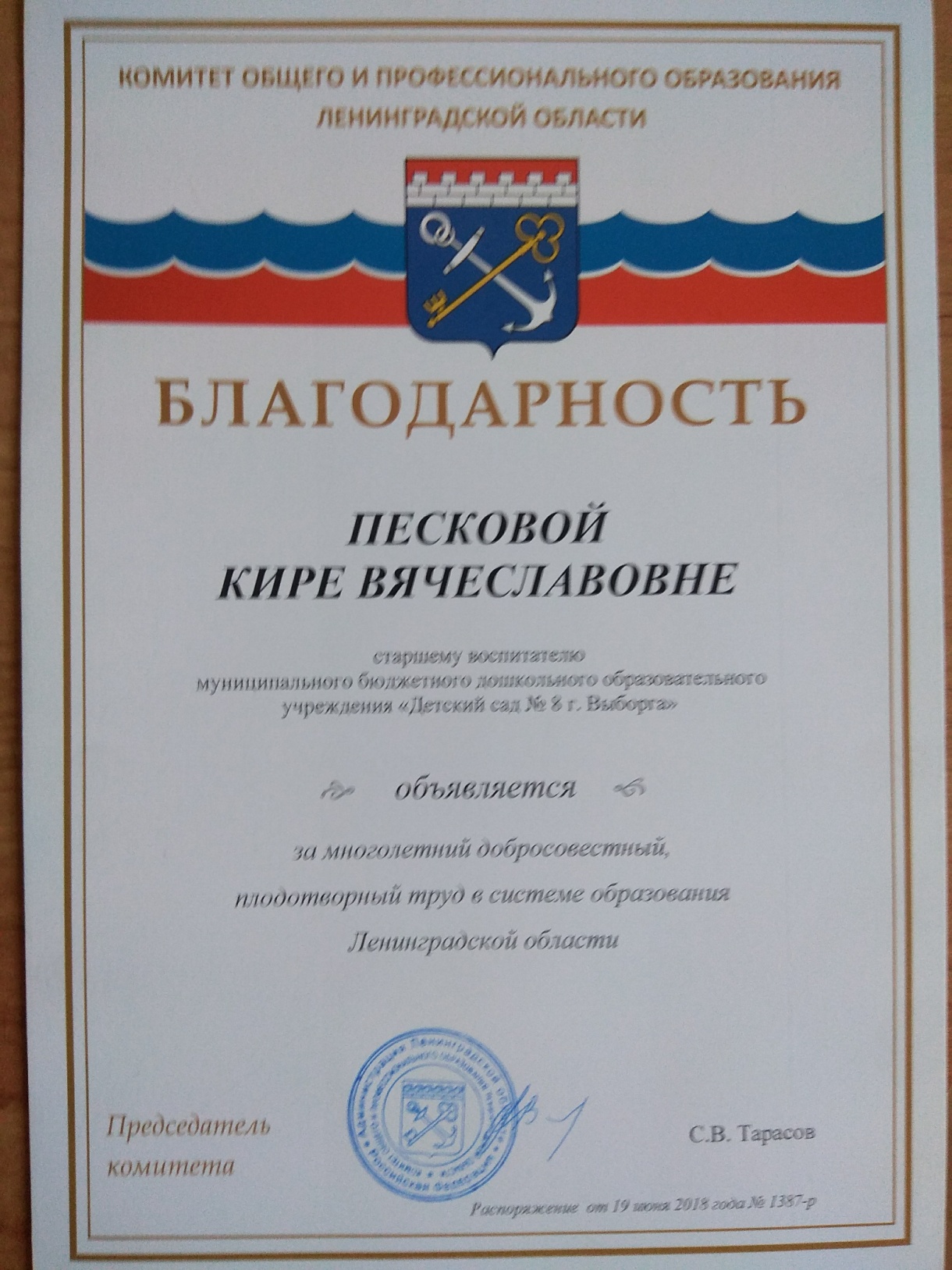